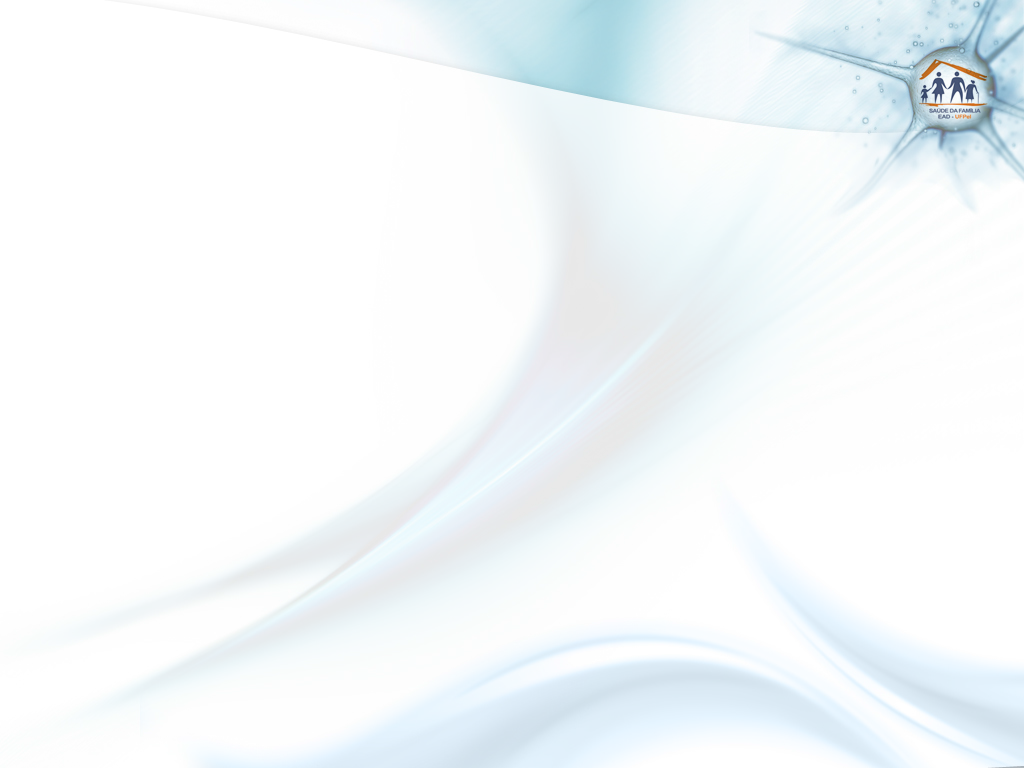 UNIVERSIDADE ABERTA DO SUS
UNIVERSIDADE FEDERAL DE PELOTAS
Especialização em Saúde da Família
Modalidade a Distância
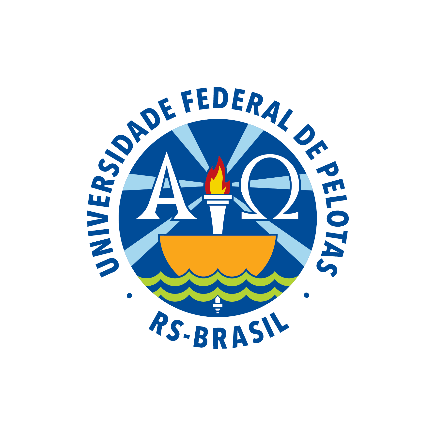 Melhoria da atenção ao Pré-natal e Puerpério na UBS Dunas, Pelotas/RS
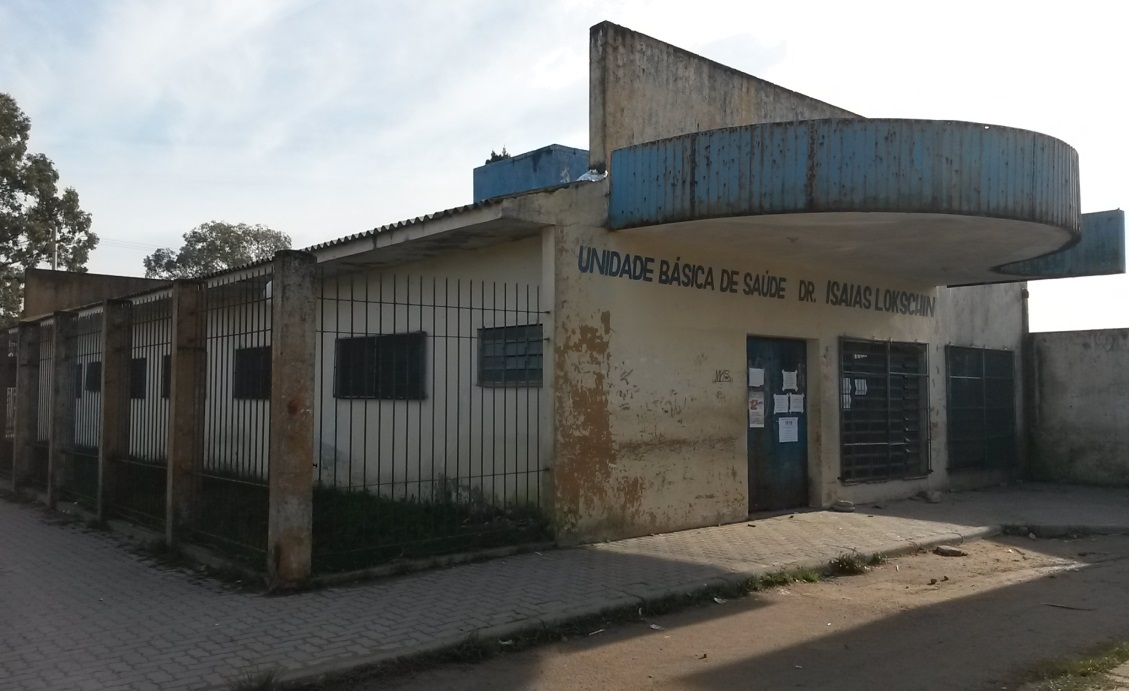 MARCELO ANDRÉS ACEVEDO TORO
Orientador: Maria Emilia Nunes Bueno
Pelotas, 2015
INTRODUÇÃO
 
O trabalho é um projeto de intervenção que surge a partir da necessidade da qualificação do pré-natal e puerpério de uma UBS do Município de Pelotas/RS.
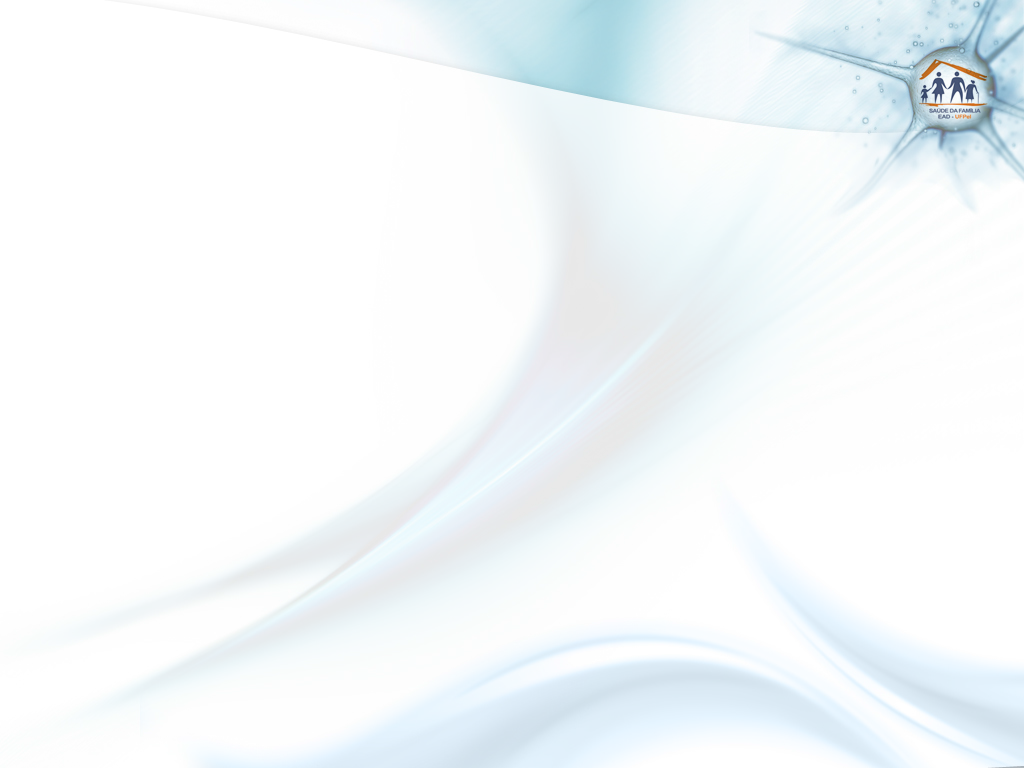 • Importância:

    Acompanhamento pré-natal e puerpério:  
assegurar o desenvolvimento da gestação, 
cuidando gestante e feto, 
permitindo o parto de um RN saudável e 
um puerpério sem complicações, 
reduzindo a morbi-mortalidade materna e infantil.
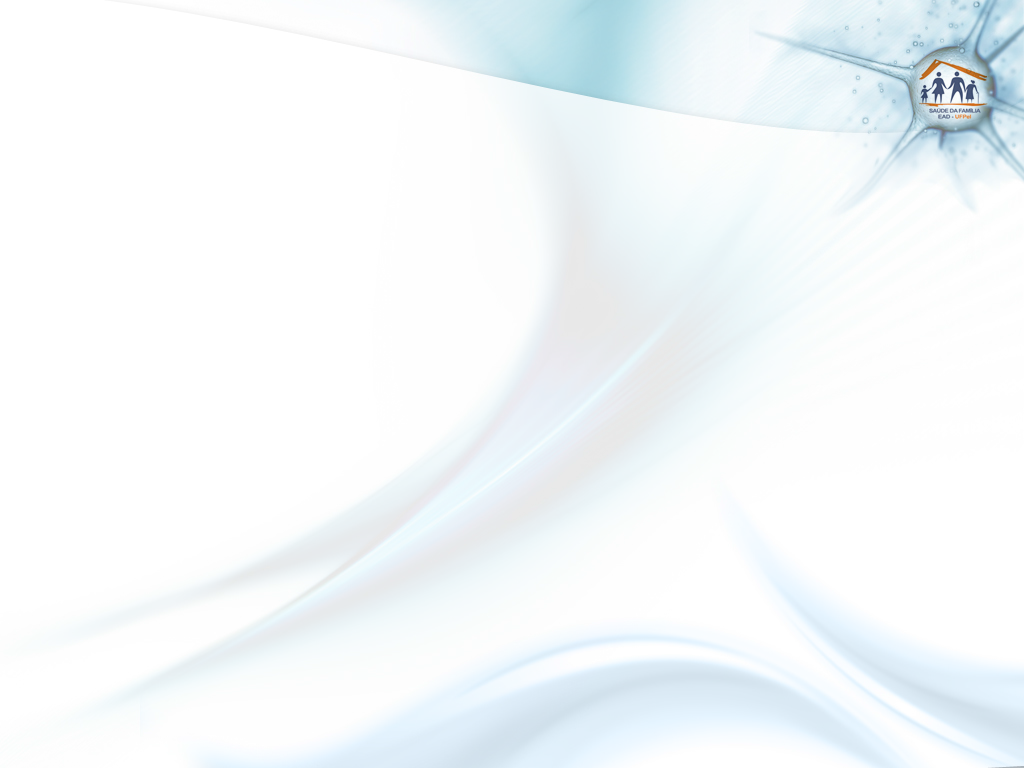 INTRODUÇÃO
• Caracterização do município (Pelotas/Rio Grande do Sul):

 
3ª cidade mais populosa do RS
 (328.000 habitantes) 

Gestão Plena, atende 22 municípios,
compõem a 3ª Coordenadoria Reg. 
de Saúde.
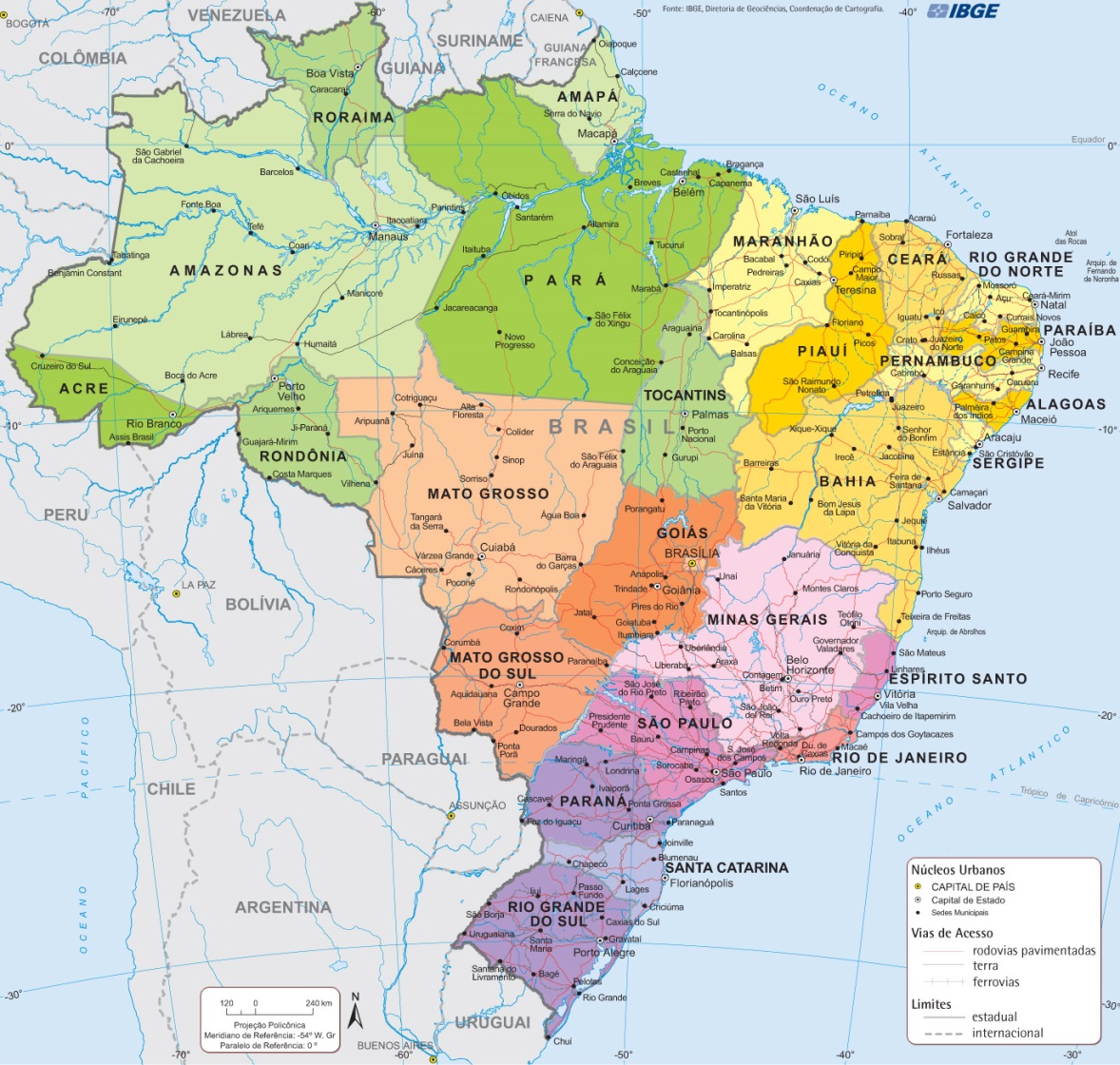 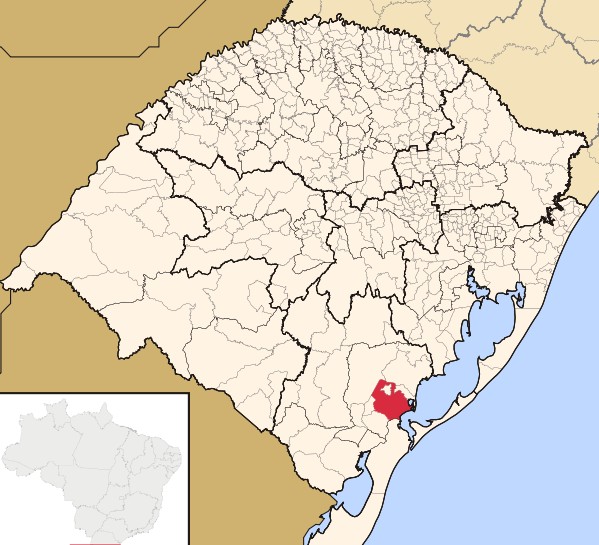 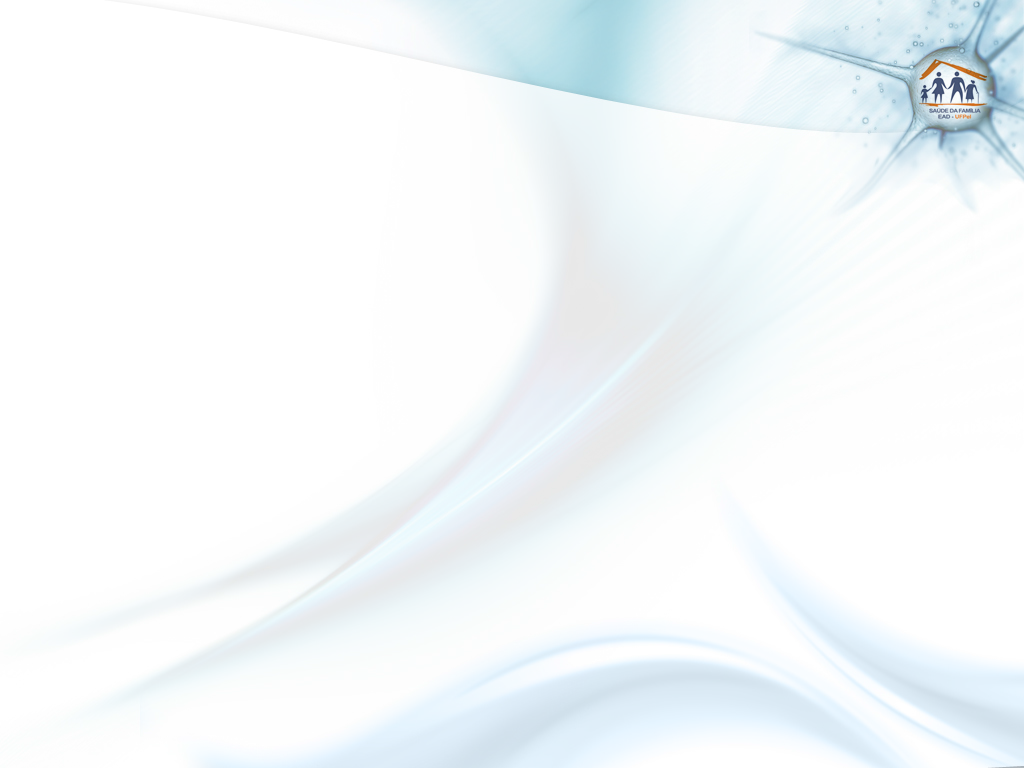 INTRODUÇÃO
 • Caracterização do município (Pelotas/RS):
 
O Sistema de Saúde Local:
51 UBS: 45 gestão da SMS, 03 sob gestão UFPel e 03 UCPel.
34 UBS com ESF e 37 ESB. 


O Sistema de Saúde do Município :
prestadores públicos, filantrópicos (Hosp. Beneficência Portuguesa, Sta. Casa, São Fco. de Paula, Espirita), privados (laboratórios), trabalhadores concursados, contratados e terceirizados. 
não NASF, 1 CEO e Centro de Especialidades Médicas.
01 PS, referência para a região sul do RS.
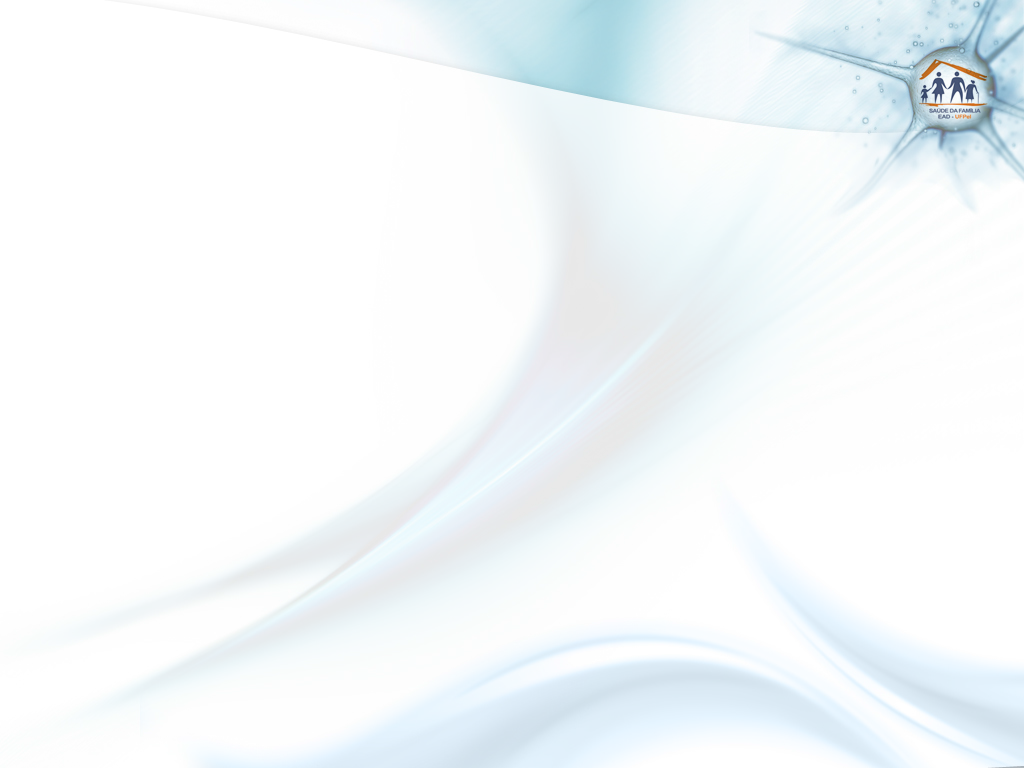 INTRODUÇÃO

• Caracterização da UBS:

UBS Dunas, bairro Areal, zona urbana, Pelotas/RS.
04 equipes de ESF e equipe de apoio (01 Nutricionista, 01 Assistente Social e 02 Dentistas).
INTRODUÇÃO

• Caracterização da UBS:

UBS Dunas, bairro Areal, zona urbana, Pelotas/RS.
04 equipes de ESF e equipe de apoio (01 Nutricionista, 01 Assistente Social e 02 Dentistas).

 Equipe 121: 
Médico
Enfermeira
Auxiliar de Enfermagem
5 ACS 
3585 pessoas.
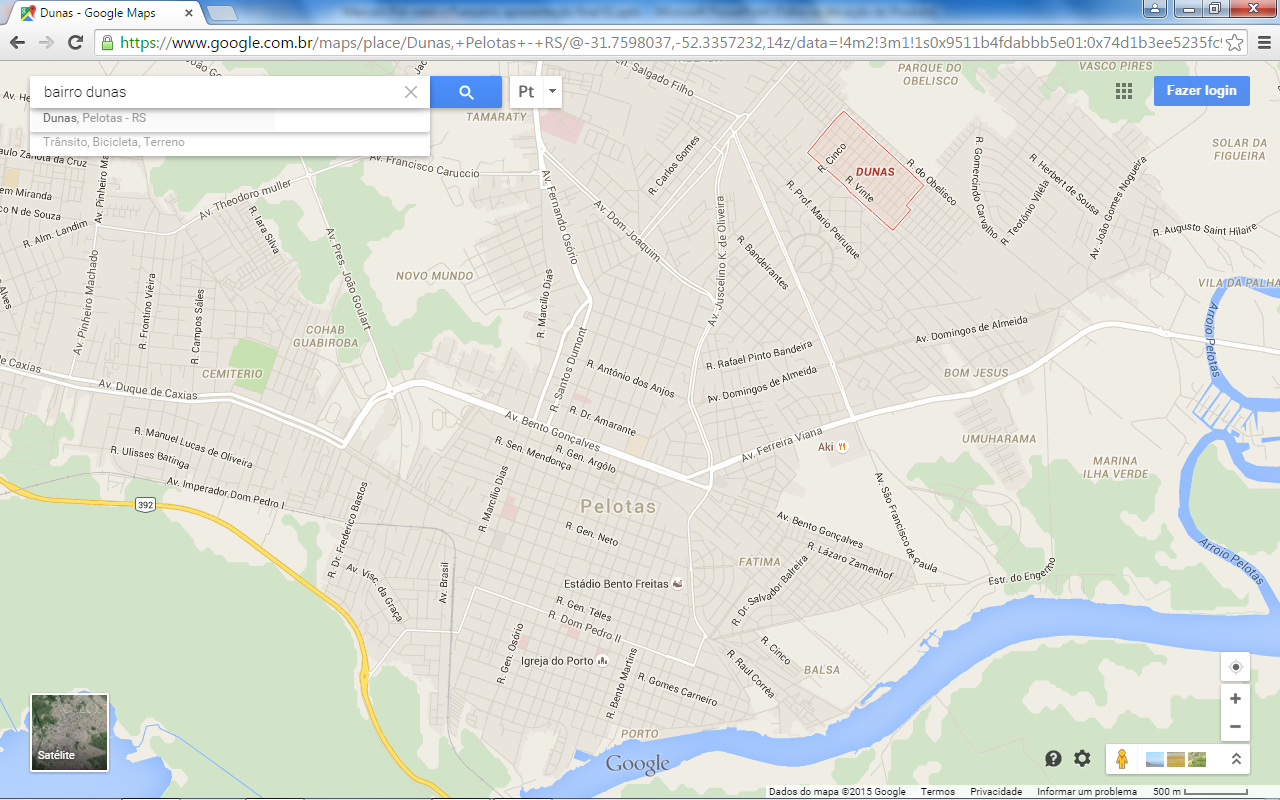 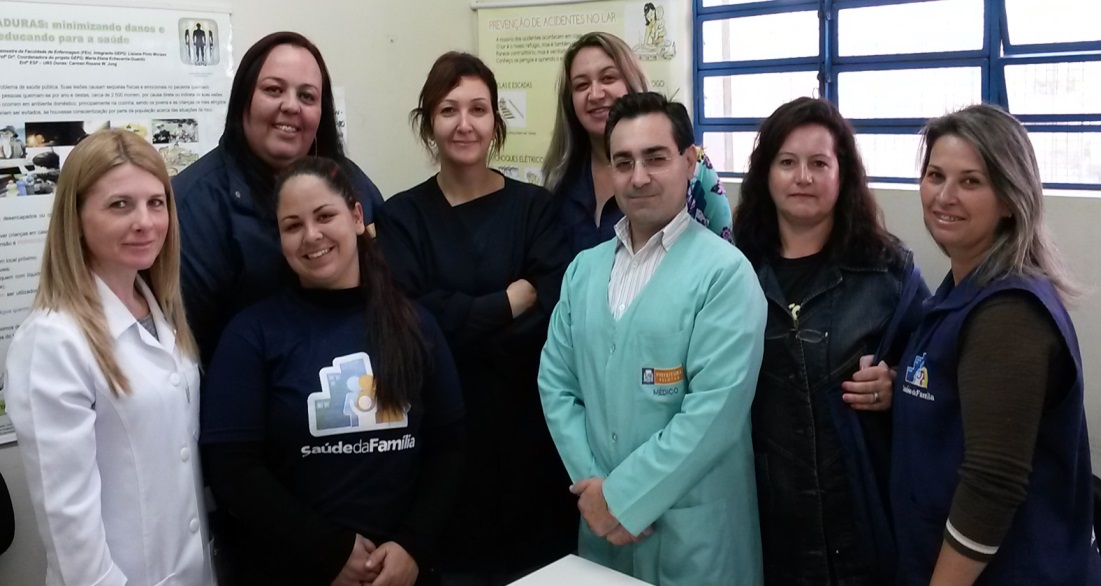 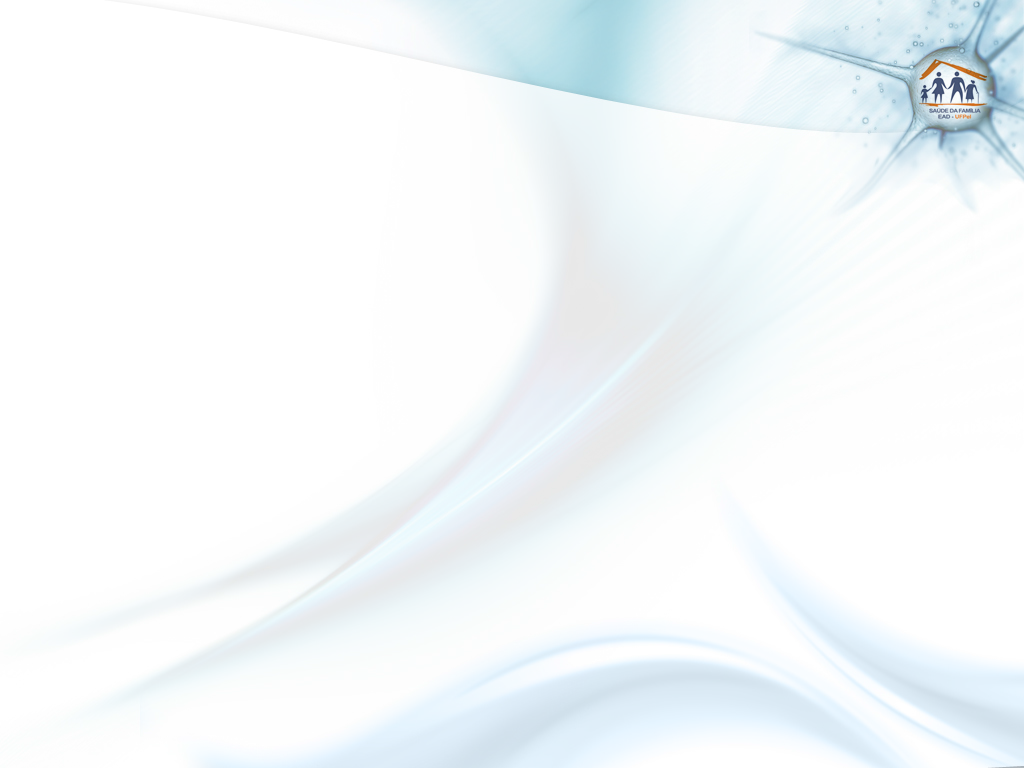 INTRODUÇÃO
  
• Situação da ação programática antes da intervenção:
 De acordo com a estimativa do Caderno de Ações Programáticas o nº de gestantes é diferente do real (36 e temos apenas 16, e 5 fora do programa). 

Pontos negativos:
Baixa captação precoce pré-natal (63%),
Baixo nº de consultas.
Baixa % de exame ginecológico (31%), 
Puerpério: falta do retorno dentro dos 42 dias e exame ginecológico.
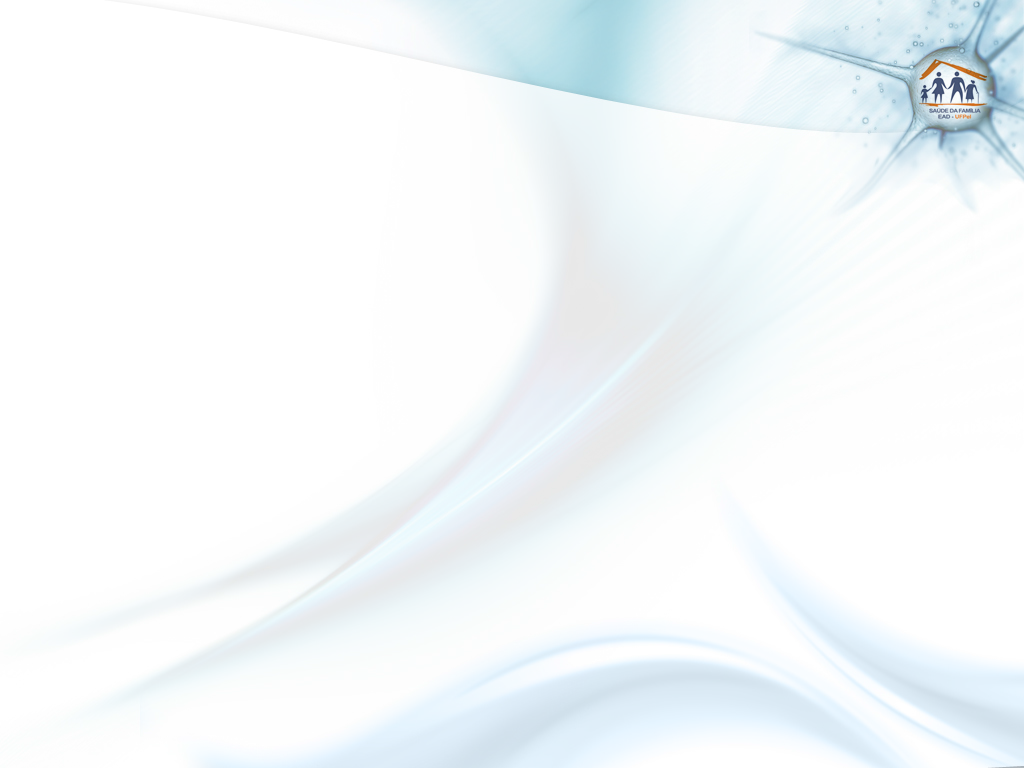 INTRODUÇÃO
  

• Situação da ação programática antes da intervenção:
 
Pontos positivos:

Orientações: nutricionais, comportamentais, recém-nascido e puerpério, assim como a suplementação com ácido fólico e sulfato ferroso, vacinação.
Consultas agendadas e as ACS têm participação ativa na busca pelas faltosas.
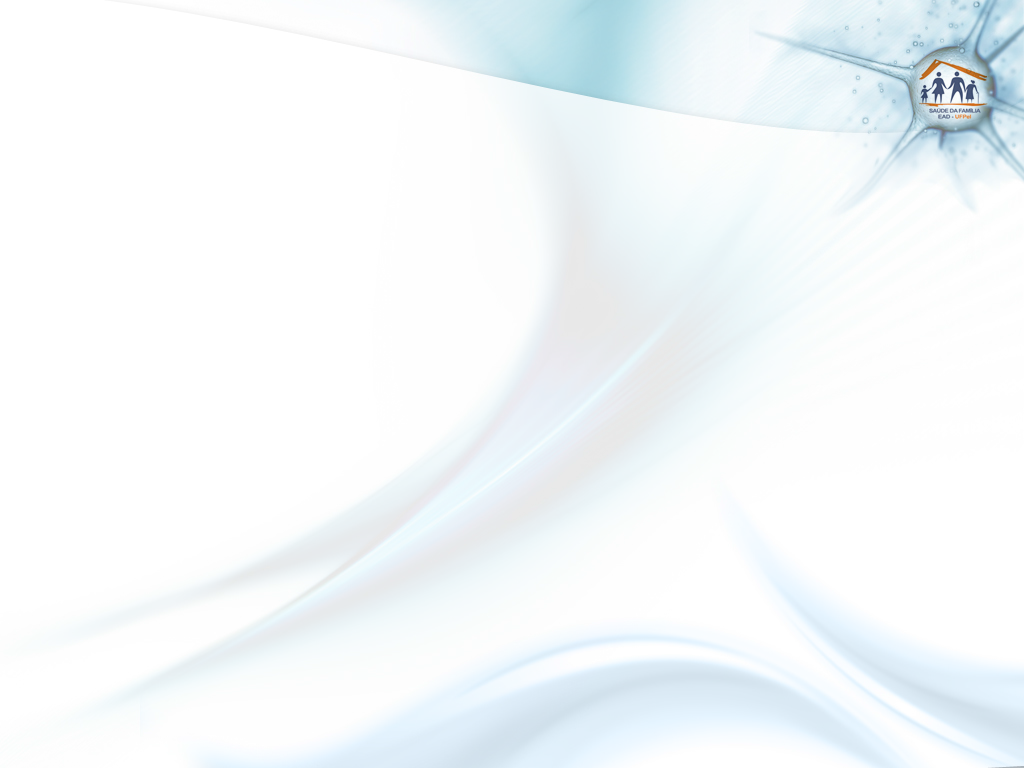 OBJETIVO GERAL




Melhorar a atenção ao pré-natal e puerpério na unidade básica de saúde Dunas no município de Pelotas/RS.
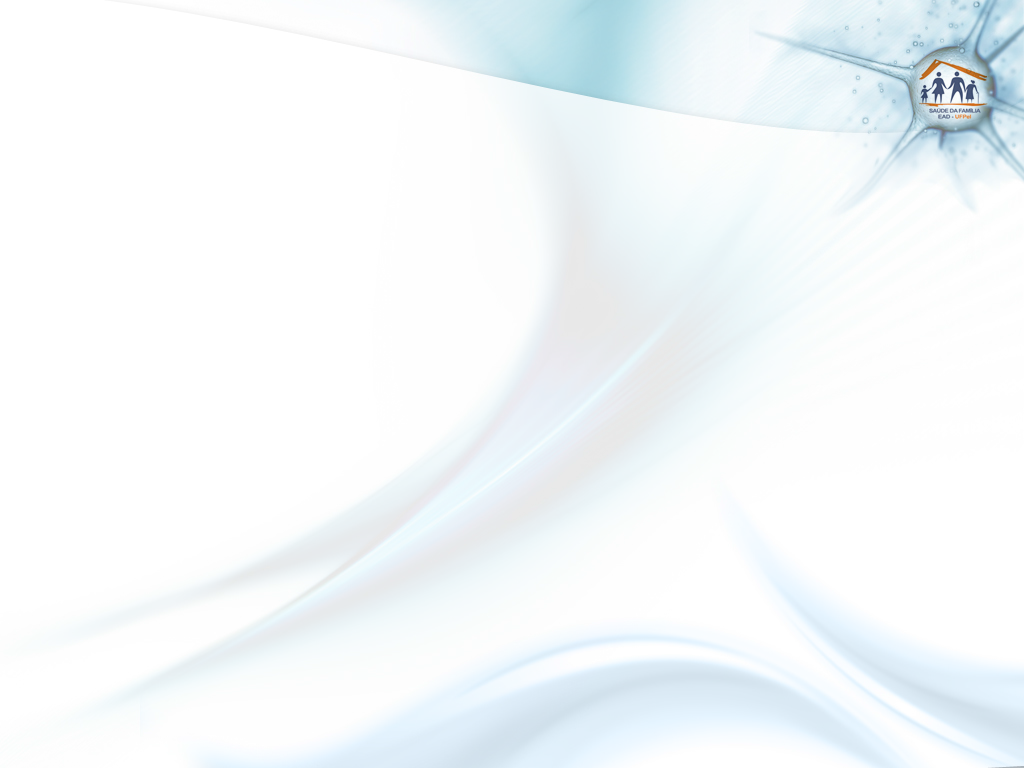 METODOLOGIA
Monitoramento e avaliação
Monitoramento e avaliação das metas estabelecidas.
 
Organização e gestão do serviço:
Acolher e cadastrar mulheres com atraso menstrual e gestantes.
Garantir com o gestor, teste rápido de gravidez na UBS. 
Sistemas alerta: ex. ginecológico e mamas, solicitação de exames.

Garantir acesso suplementação de Sulfato Ferroso e Ac. Fólico.
Sistemas de alerta: Vacinação antitetânica e anti-hepatite B.
Garantir a primeira consulta odontológica.
Visitas domiciliares para busca de faltosas.
METODOLOGIA
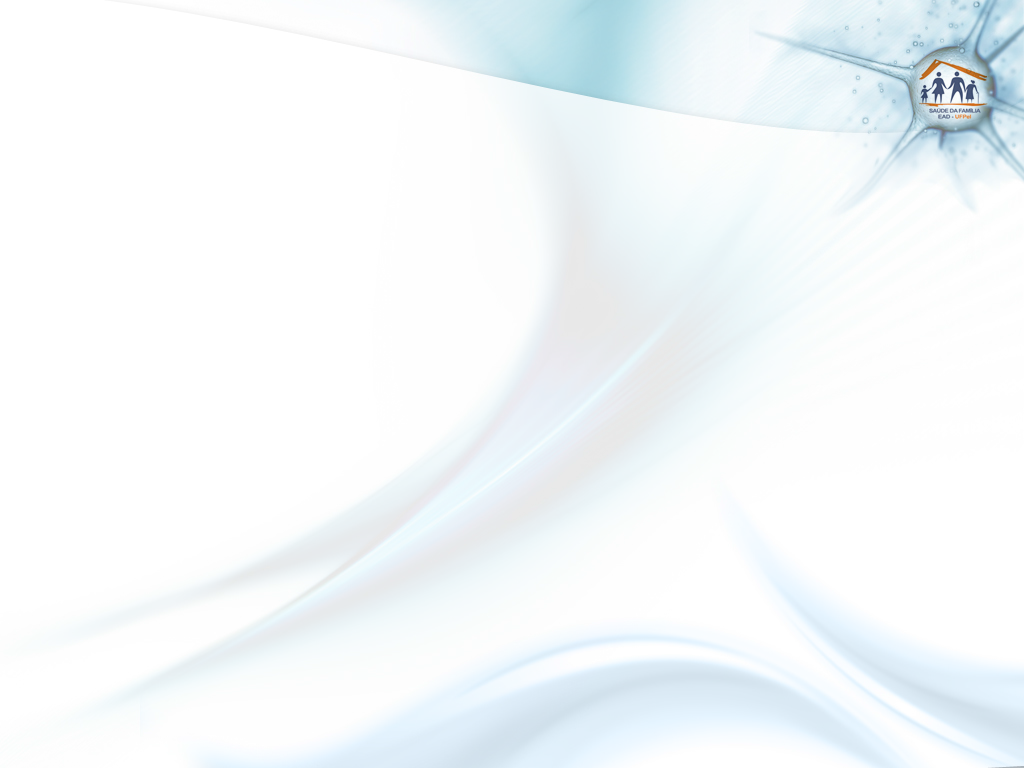 Organização e gestão do serviço:

Identificar as gestantes de alto risco gestacional. Encaminhar  para serviço especializado. Garantir vínculo e acesso à unidade de referência para atendimento ambulatorial e/ou hospitalar.

Estabelecer o papel da equipe promoção da alimentação saudável, contra tabagismo e álcool, cuidados com o recém-nascido, anticoncepção após o parto.
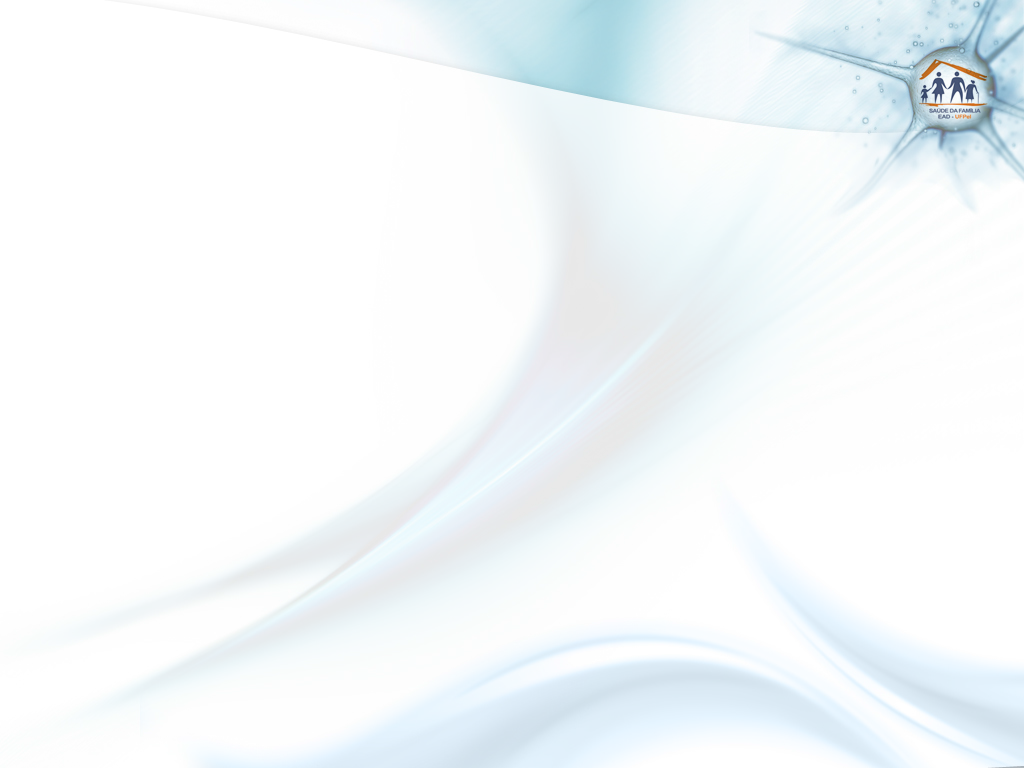 METODOLOGIA
Engajamento público:

Esclarecer a comunidade à importância e prioridade de atendimento do pré-natal, das consultas de pré-natal, ex. ginecológico e de mamas.

Compartilhar com comunidade: alimentação saudável, riscos: tabagismo, consumo de álcool e outras drogas, aleitamento materno, cuidados com o recém- nascido.
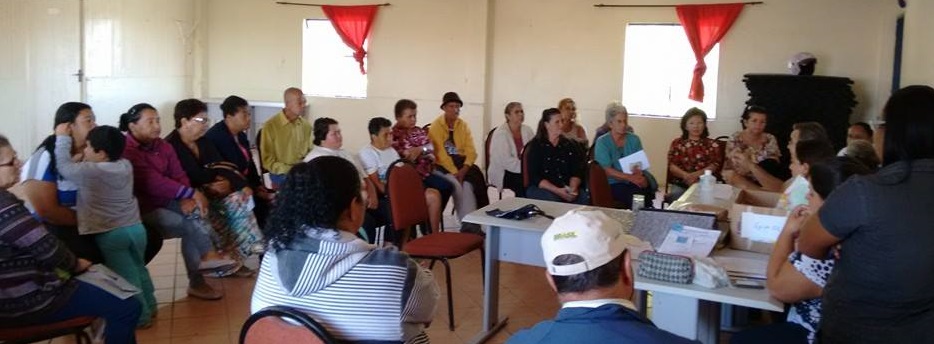 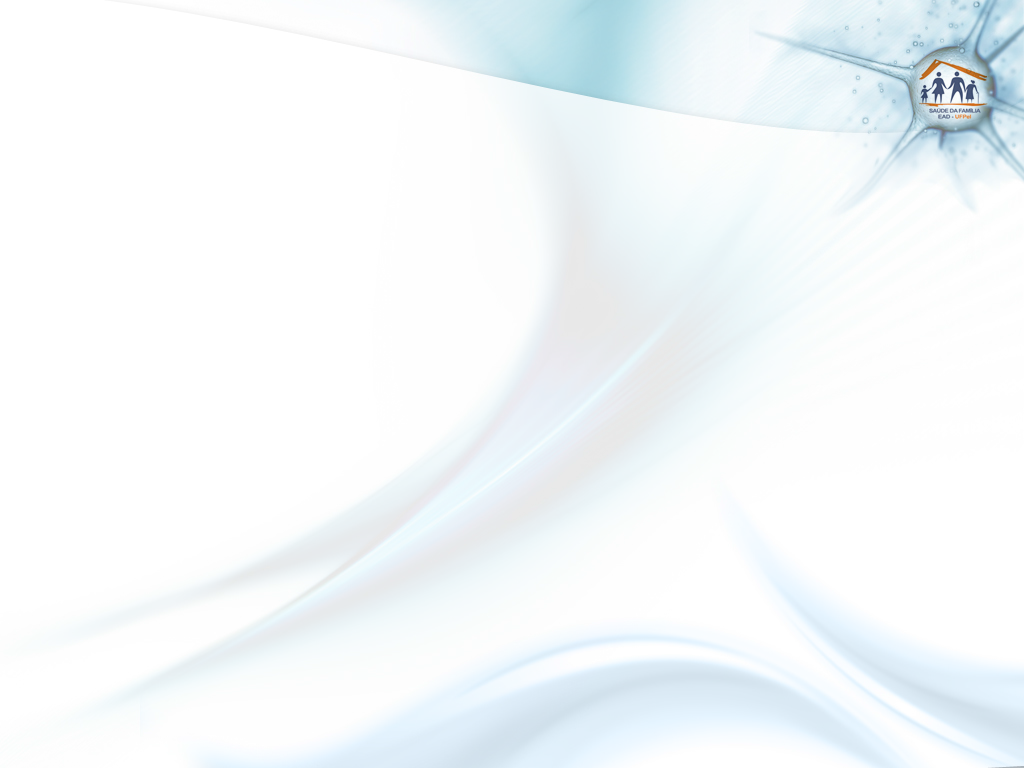 METODOLOGIA
Engajamento público:

Importância da realização dos exames complementares, suplementação de ferro/ ácido fólico, vacinação completa.
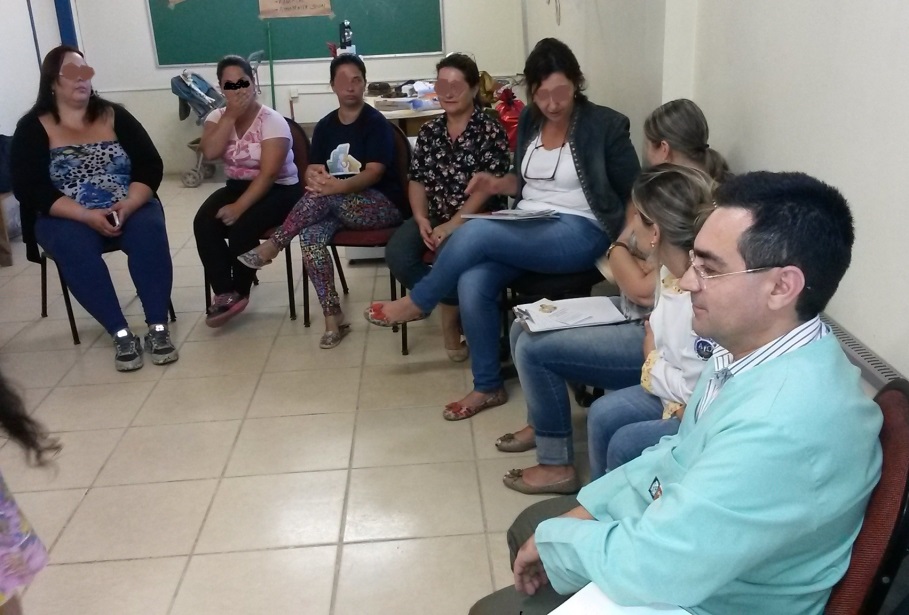 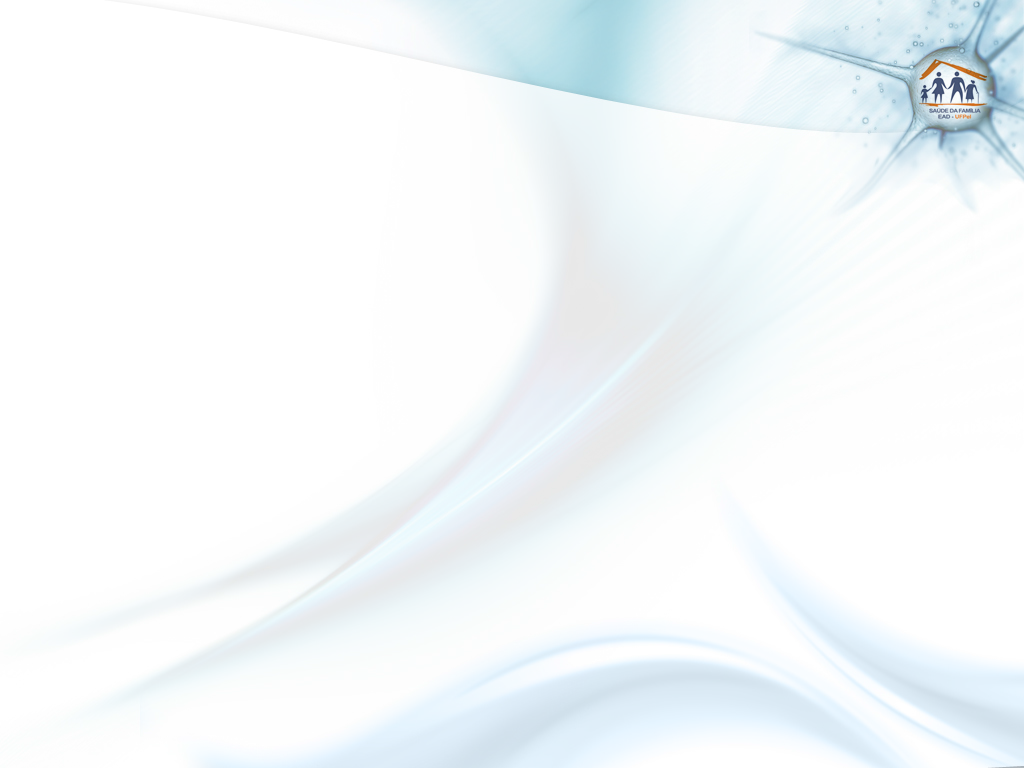 METODOLOGIA
Engajamento público:

Avaliação da saúde bucal e consulta odontológica.

Esclarecer a gestante: dos registros de saúde no serviço. 

Orientar sobre anticoncepção após o parto.
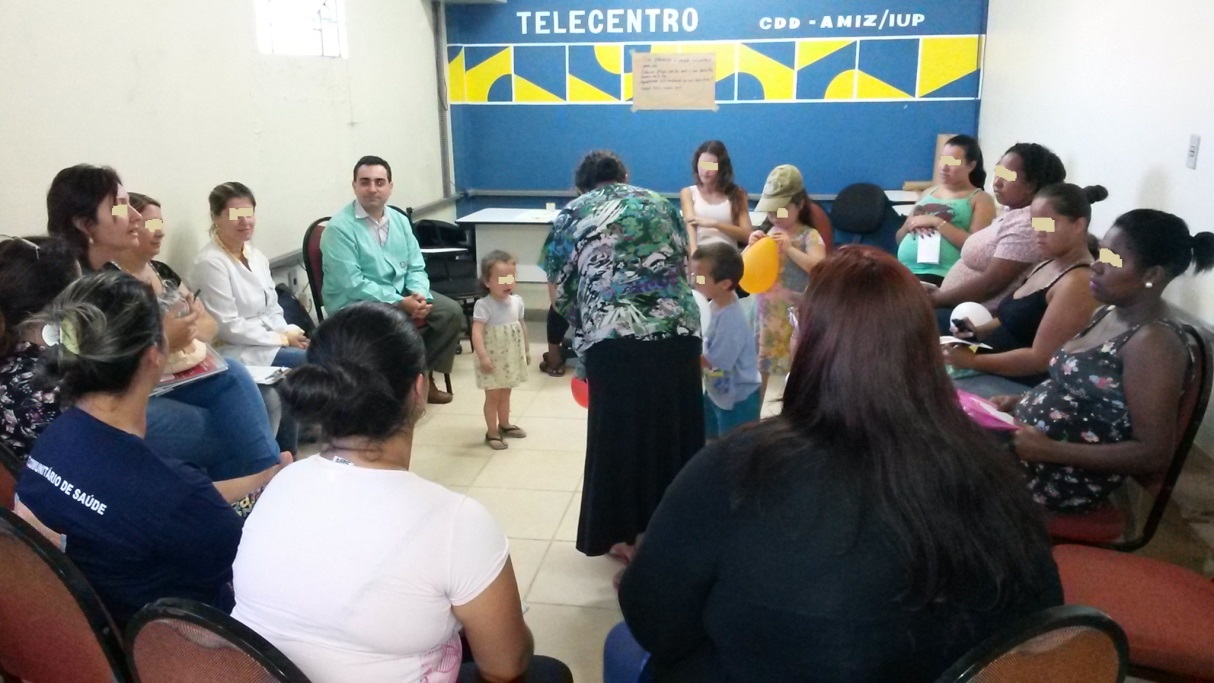 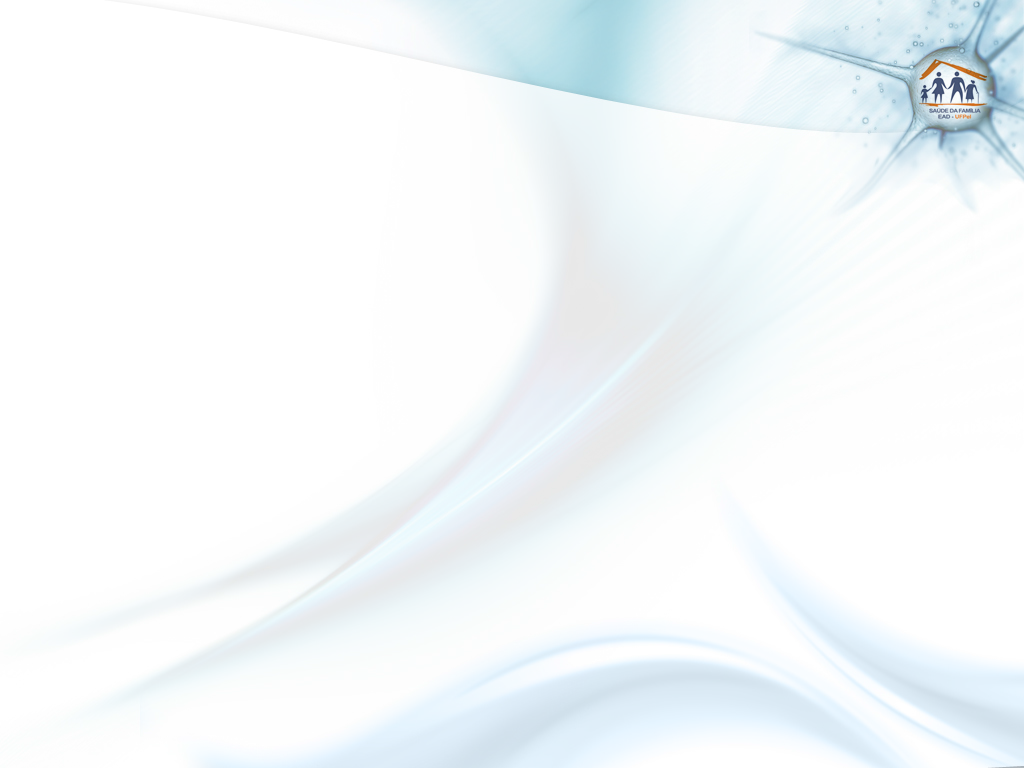 METODOLOGIA
Qualificação da prática clínica:

Capacitar a equipe: acolhimento das mulheres com atraso menstrual e às gestantes e Interpretação do teste de gravidez.

Capacitar: Exame ginecológico e de mamas.


Solicitação dos exames. Sulfato ferroso e Ac. fólico. Vacinação.

Avaliação da necessidade de tratamento odontológico.

Treinar as ACS: importância do pré-natal.
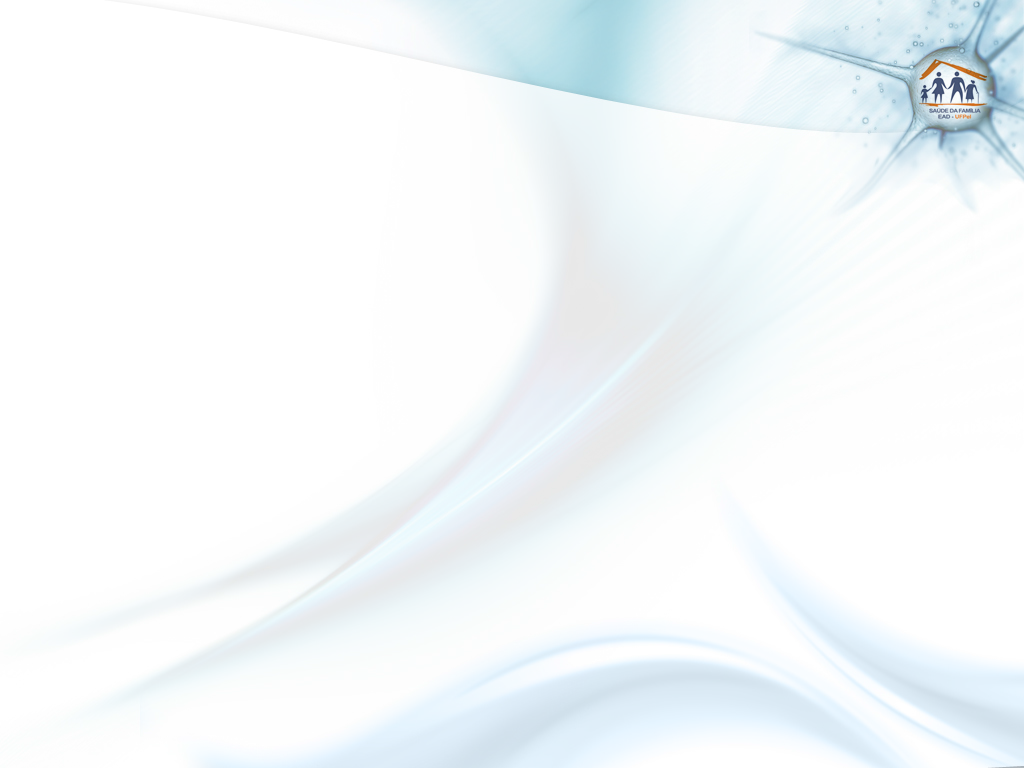 METODOLOGIA
Qualificação da prática clínica:

Preenchimento de ficha de acompanhamento/espelho e prontuário.

Classificação do risco gestacional.


Orientação nutricional e ganho de peso, Promoção: aleitamento materno, cuidados com o recém-nascido, anticoncepção após o parto. Apoio :  parar de fumar ou beber.

Orientações de higiene bucal.
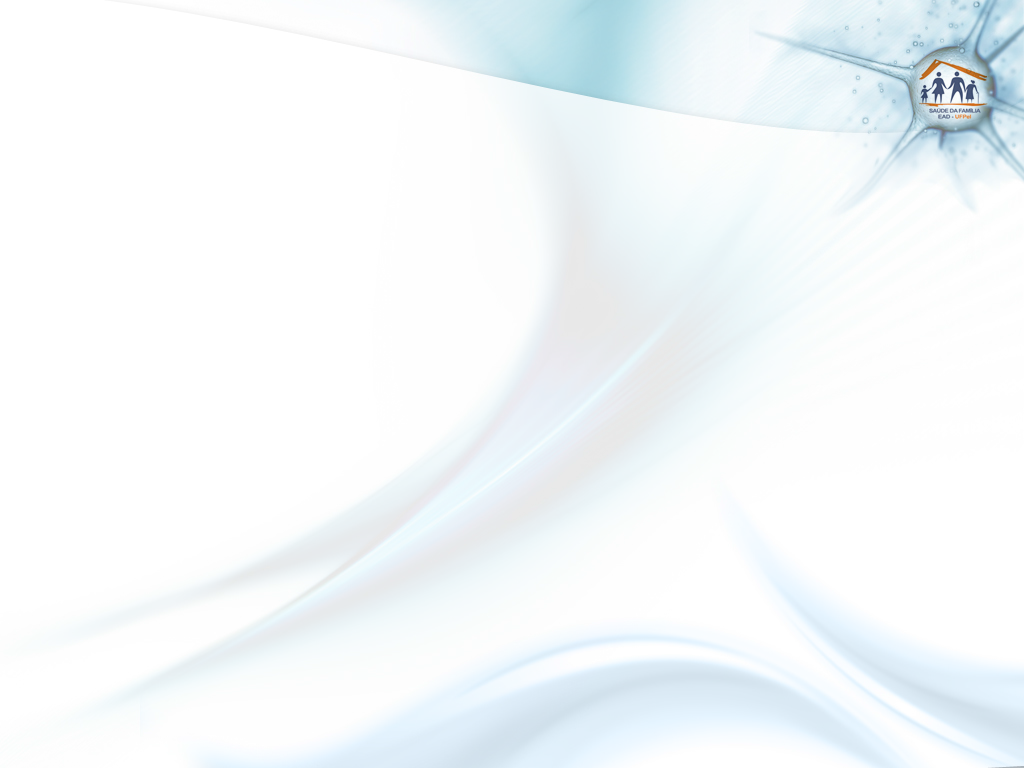 METODOLOGIA

 • Logística: 
Manual Técnico de Pré-natal e Puerpério do MS, 2006.
Ficha espelho (disponibilizada pelo curso). 
Prontuário médico. 
Cartão da Gestante.
Planilha eletrônica de coleta de dados.
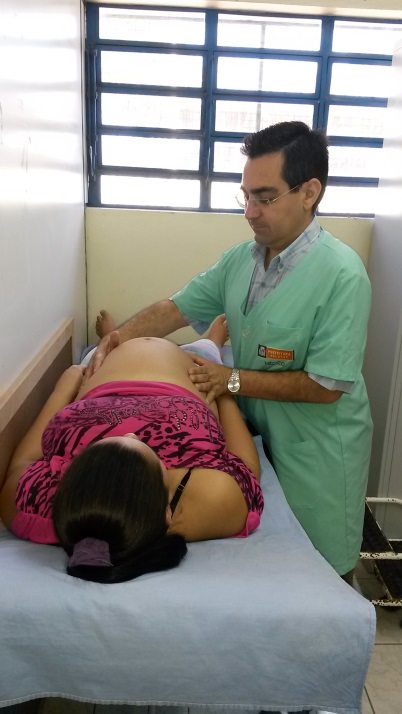 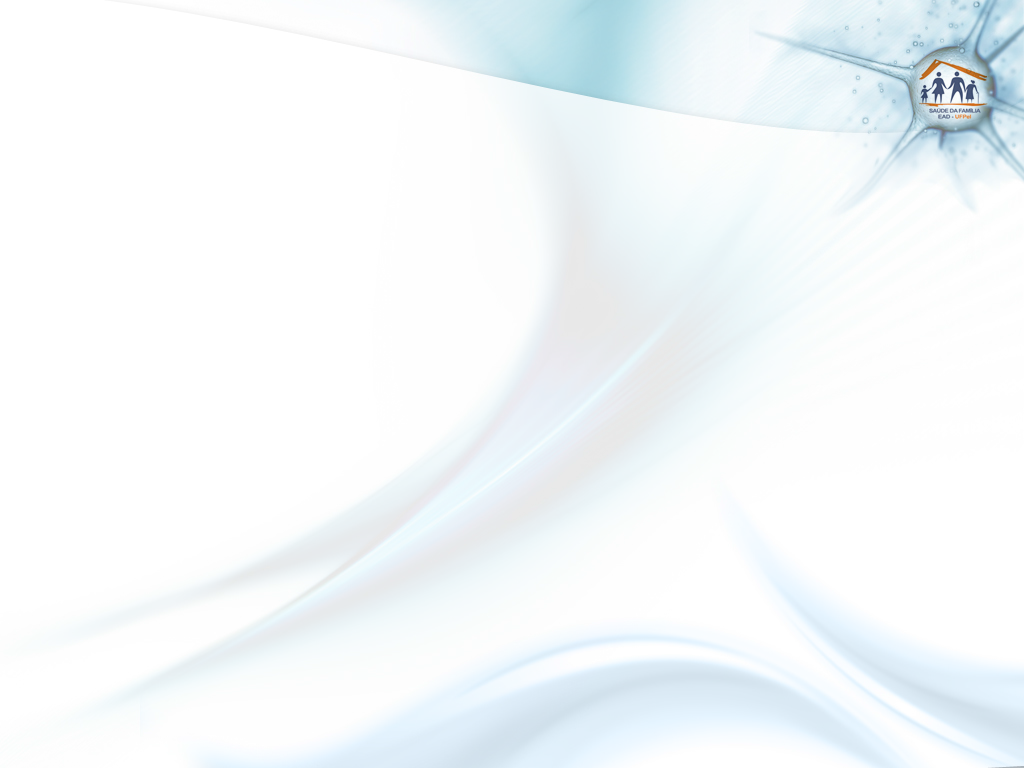 OBJETIVOS ESPECIFICOS 
METAS 
 RESULTADOS
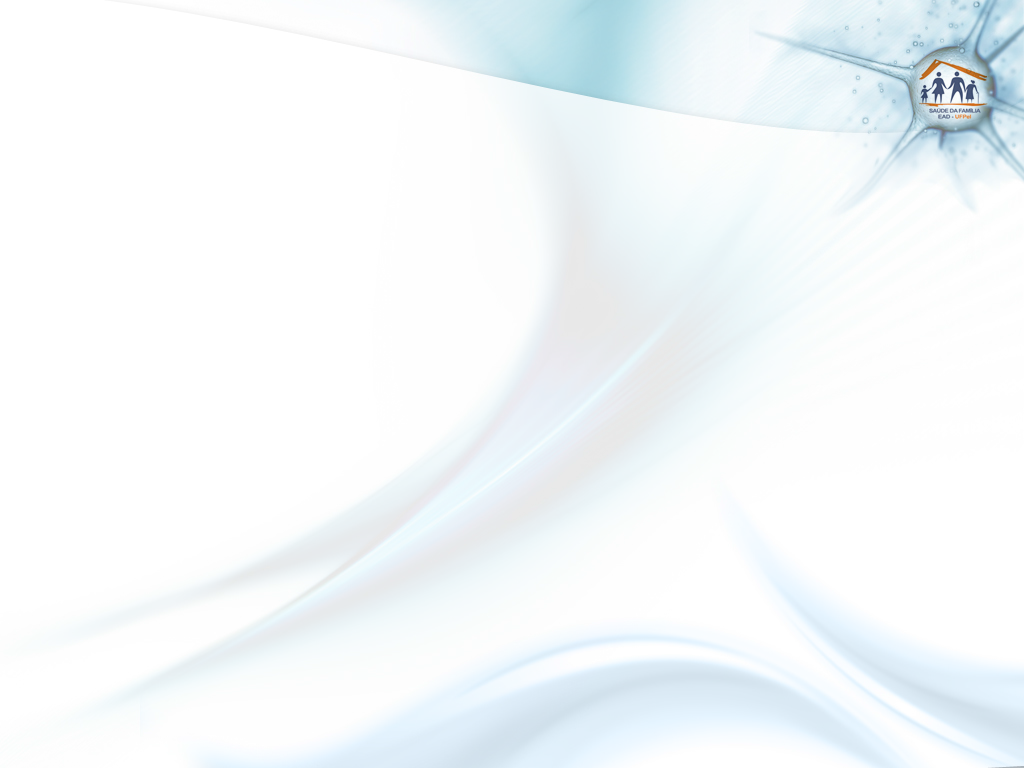 Objetivo 1: Ampliar a cobertura da atenção pré-natal.

    Meta 1.1. 80% de cobertura das gestantes

    Resultados: 5 gestantes atendidas em outros consultórios.
Mês 1: 16                Mês 2: 18              Mês 3: 18
Figura 1: Proporção de gestantes moradoras no território e cadastradas no programa de Pré-natal. UBS Dunas, Pelotas/RS, 2015.
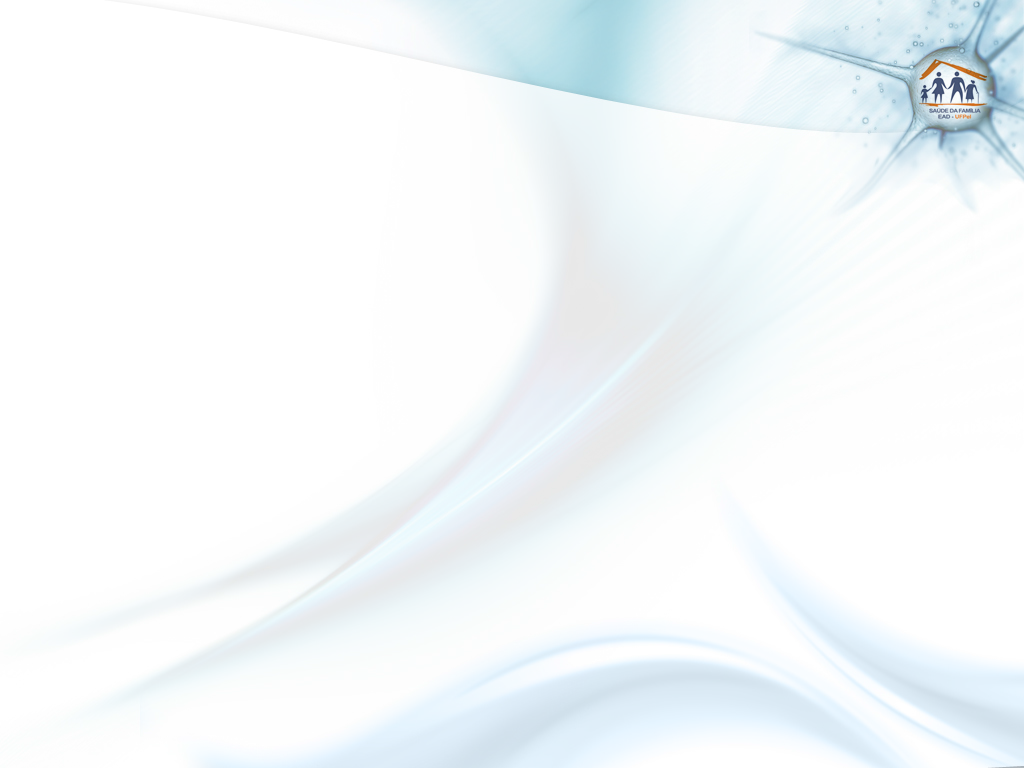 Objetivo 2: Melhorar a qualidade da atenção ao pré-natal

    Meta 2.1: Ingresso 100%, no 1º trimestre de gestação.

    Resultados: Dificuldade da captação precoce.
Figura 2: Proporção de gestantes com ingresso no primeiro trimestre de gestação. 		UBS Dunas, Pelotas/RS, 2015.
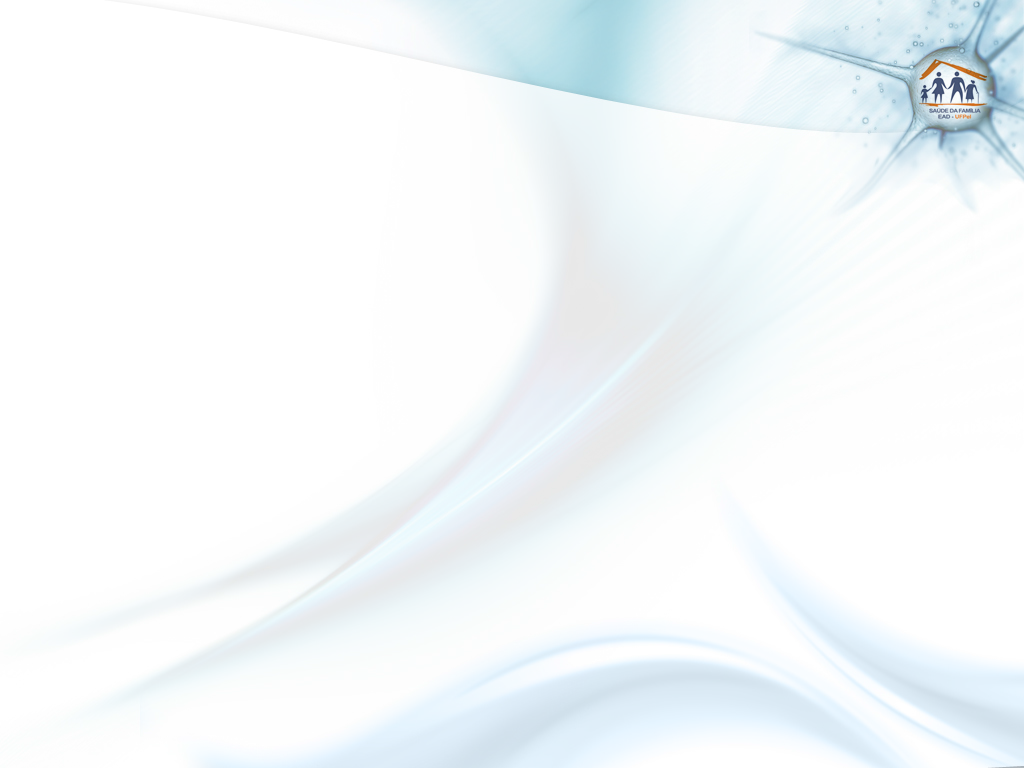 Objetivo 2: Melhorar a qualidade da atenção ao pré-natal

    Meta 2.2: Um ex. ginecológico por trimestre em 100% das gestantes.

    Resultados:
Mês 1: 12               Mês 2: 18              Mês 3: 18
Figura 3: Proporção de gestantes com pelo menos um exame ginecológico por trimestre. 	       UBS Dunas, Pelotas/RS, 2015.
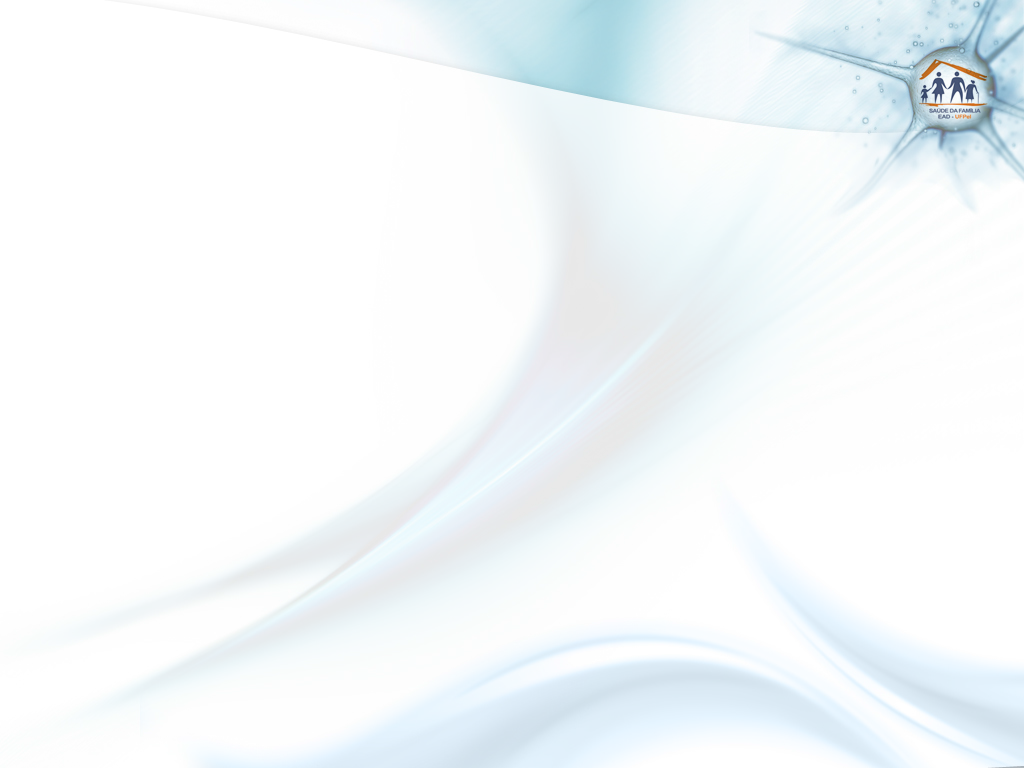 Objetivo 2: Melhorar a qualidade da atenção ao pré-natal .

    Meta 2.3: Exame de mama em 100% das gestantes.
    Meta 2.4: Solicitar 100% dos Exames laboratoriais.
    Meta 2.5: Prescrição 100% de sulfato ferroso e acido fólico.

    Meta 2.6: Garantir 100% gestantes com vacina antitetânica.
    Meta 2.7: Garantir 100% gestantes com vacina antihepatite B.
    Meta 2.8: Avaliação necessidade de atendimento  odontológico em 100% das gestantes durante o pré-natal.
Resultados: Metas 100 % cumpridas
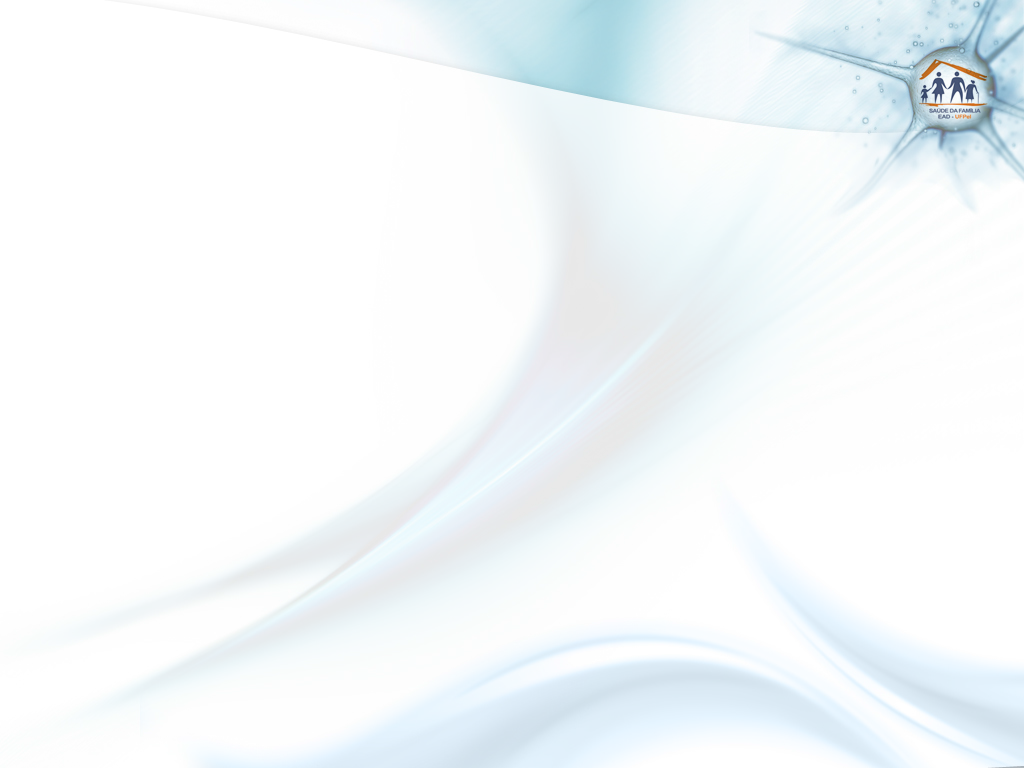 Objetivo 2: Melhorar a qualidade da atenção ao pré-natal

    Meta 2.9: Garantir a 1ª consulta odontológica em 100% das gestantes.

    Resultados:
Mês 1: 14                Mês 2: 14             Mês 3: 18
Figura 4: Proporção de gestantes com primeira consulta odontológica programática. UBS 	Dunas, Pelotas/RS, 2015.
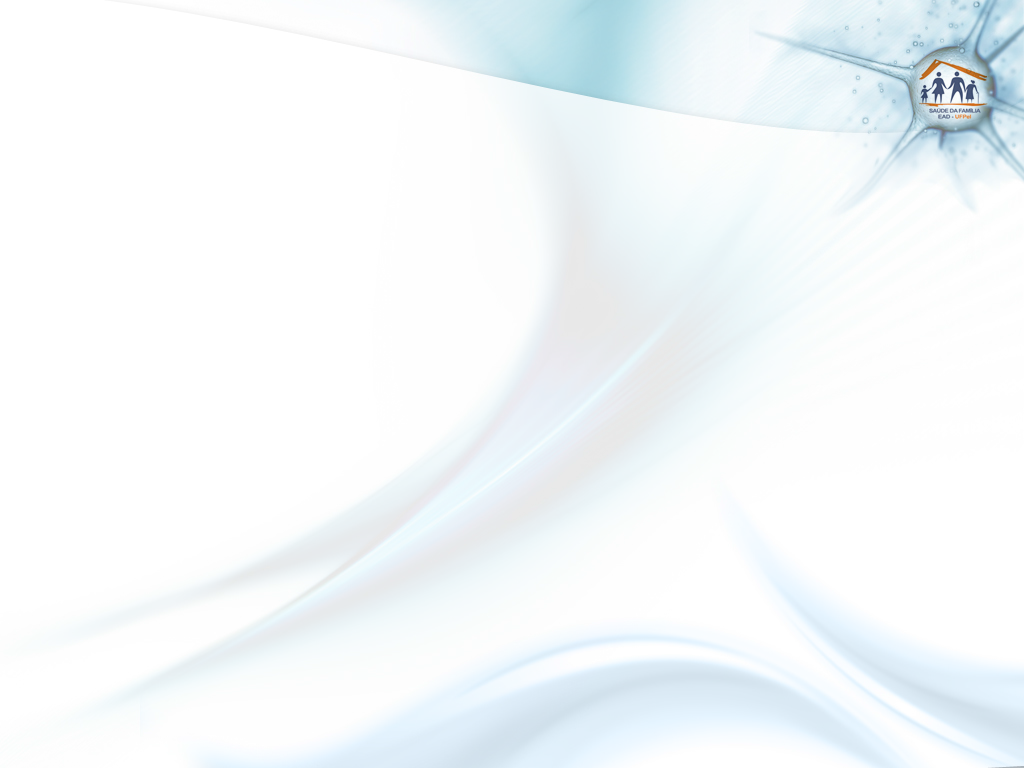 Objetivo 3: Melhorar a adesão ao pré-natal.
    Meta 3.1: Busca ativa de 100% das gestantes faltosas.

Objetivo 4: Melhorar o registro do programa pré-natal.
    Meta 4.1: Registro na ficha de acompanhamento/ espelho de pré-natal em 100% das gestantes.

Objetivo 5. Realizar avaliação do risco pré-natal. 
    Meta 5.1: Avaliar risco gestacional em 100% das gestantes.
Resultados: Metas 100 % cumpridas
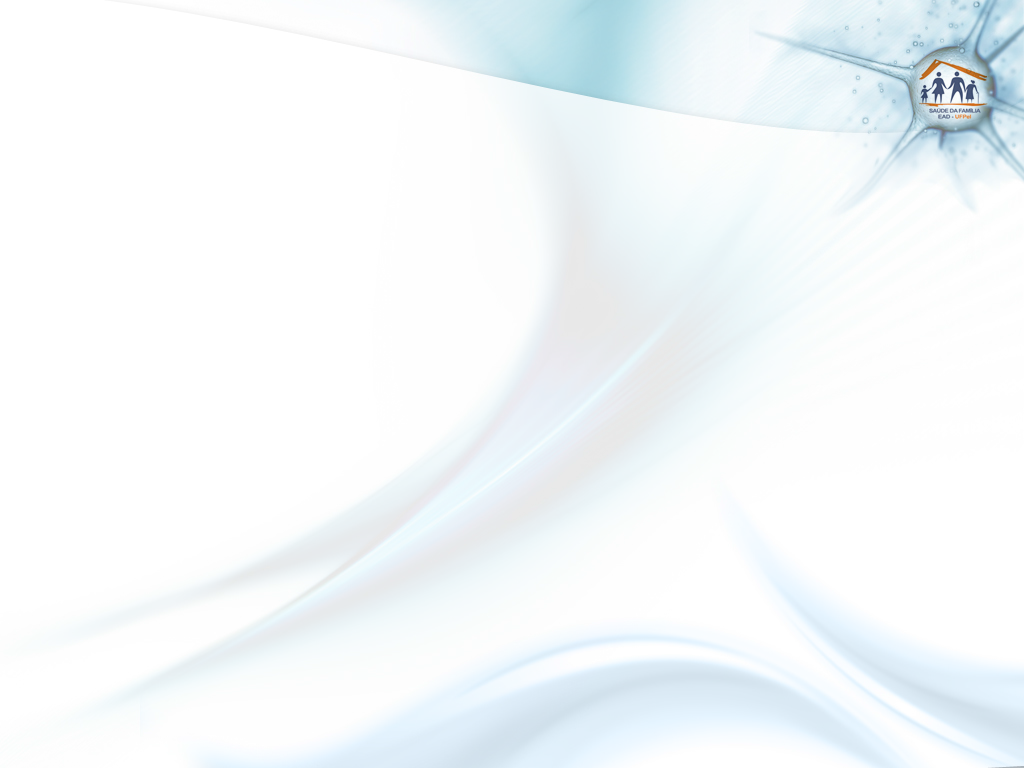 Objetivo 6: Promover a saúde no pré-natal.
    Meta 6.1: Orientação nutricional, 100% gestantes.
    Meta 6.2: Promover 100% o aleitamento materno.
    Meta 6.3: Orientar 100% sobre os cuidados com o RN.

    Meta 6.4: Orientar 100%sobre anticoncepção após o parto.
    Meta 6.5: Orientar 100% sobre: tabagismo, álcool e drogas.
    Meta 6.6: Orientar 100% das gestantes sobre higiene bucal.
Resultados: Metas 100 % cumpridas
Objetivo 7: Ampliar a cobertura ao puerpério.
    Meta 7.1: Consulta puerperal em 100% das puérperas 
                         Mês 1= 4      Mês 2= 3       Mês 3= 4
Objetivo 8: Melhorar a qualidade da atenção ao puerpério. 
    Meta 8.1: Examinar as mamas em 100% das puérperas.
    Meta 8.2: Examinar o abdome em 100% das puérperas.
    Meta 8.3: Exame ginecológico em 100% das puérperas.

    Meta 8.4: Avaliar o estado psíquico em 100% das puérperas.
    Meta 8.5: Avaliar intercorrência em 100% das puérperas.
    Meta 8.6: Prescrever a 100%, método de anticoncepção.
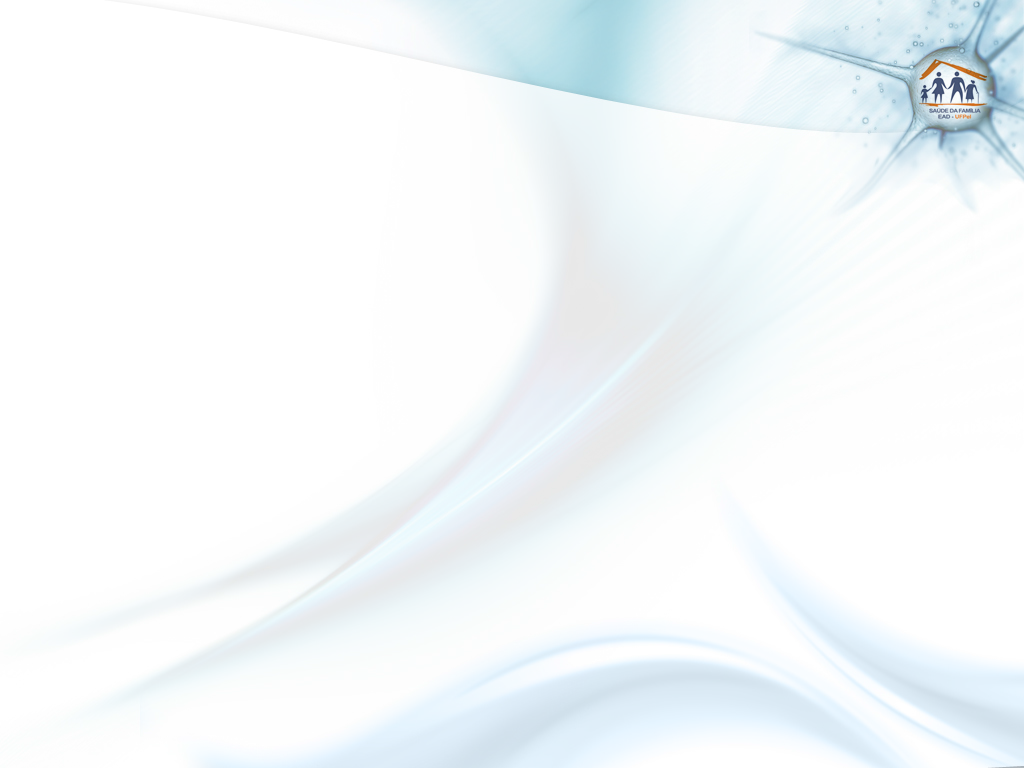 Resultados: Metas 100 % cumpridas
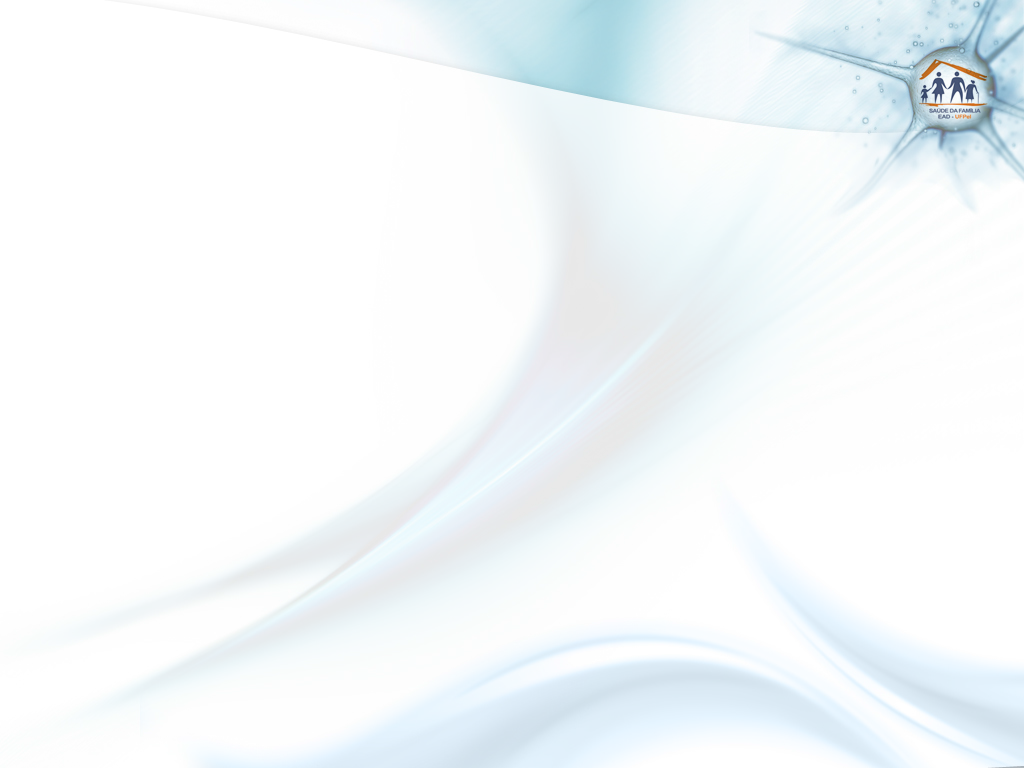 Objetivo 9: Melhorar a adesão das mães ao puerpério.
    Meta 9.1: Busca ativa,100% das puérperas faltosas.

Objetivo 10: Melhorar o registro das informações puerpério.
    Meta 10.1: 100% registro na ficha de acompanhamento.

Objetivo 11. Promover a saúde das puérperas.
    Meta 11.1: Orientar 100% sobre cuidados do recém-nascido.
    Meta 11.2: Orientar 100%, aleitamento materno exclusivo.
    Meta 11.3: Orientar 100%, sobre planejamento familiar.
Resultados: Metas 100 % cumpridas
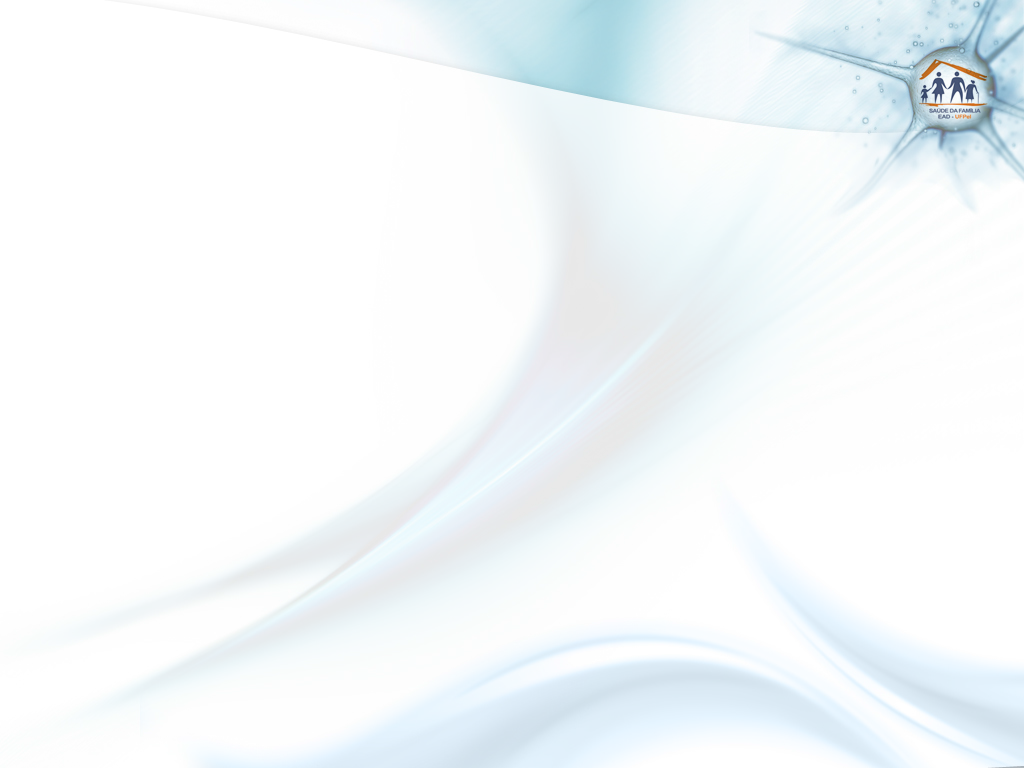 DISCUSSÃO
Integração e qualificação da equipe, valorizando o trabalho.

Melhor atendimento às gestantes e puérperas (organização, preenchimentos dos registros e no cumprimento dos protocolos e qualificação da atenção).

As gestantes, puérperas e familiares demonstram satisfação no atendimento priorizado.

A importância da intervenção já pode ser percebida pela comunidade já que existe uma atenção qualificada e diferenciada.
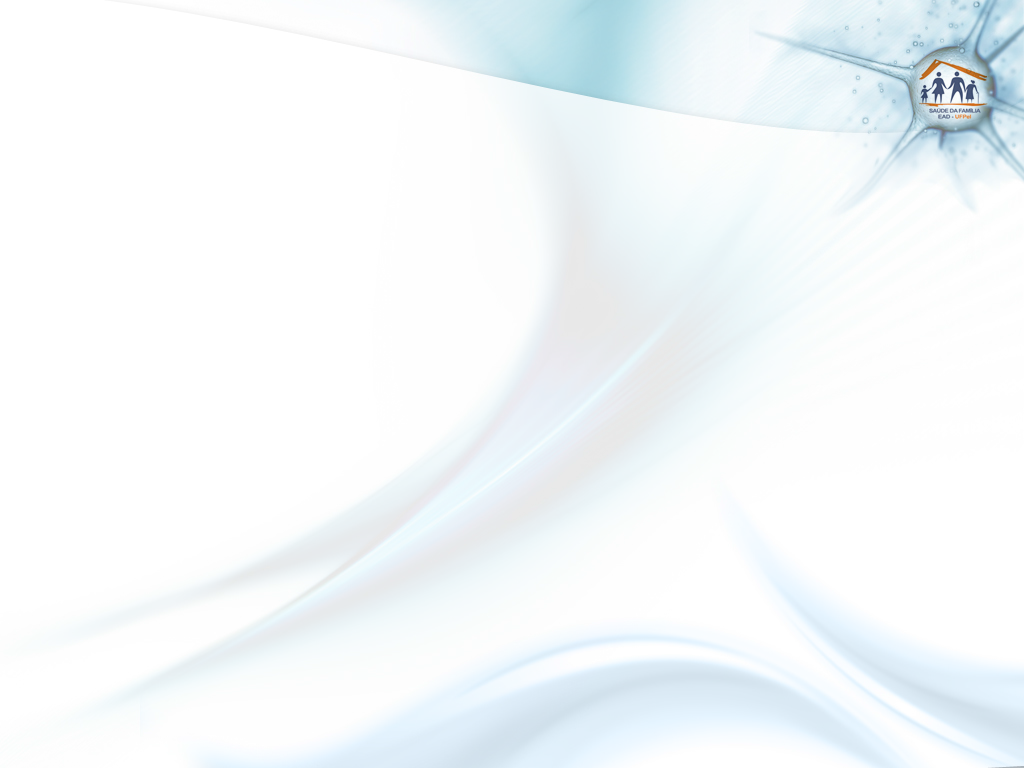 DISCUSSÃO
Dificuldades: alcançar a cobertura e captação precoce das gestantes: 
procura ativa em visitas, 
disponibilizar tempo para a realização de palestras ou conversas em grupo de gestantes e puérperas,

aumentar as ações educativas sobre a gestação,
tanto com adultos como com adolescentes em escolas e associações),
instalações inapropriadas, 
retorno dos encaminhamentos.
 
A intervenção já esta incorporada na rotina do serviço.

Continuaremos com a capacitação e reciclagem da equipe.
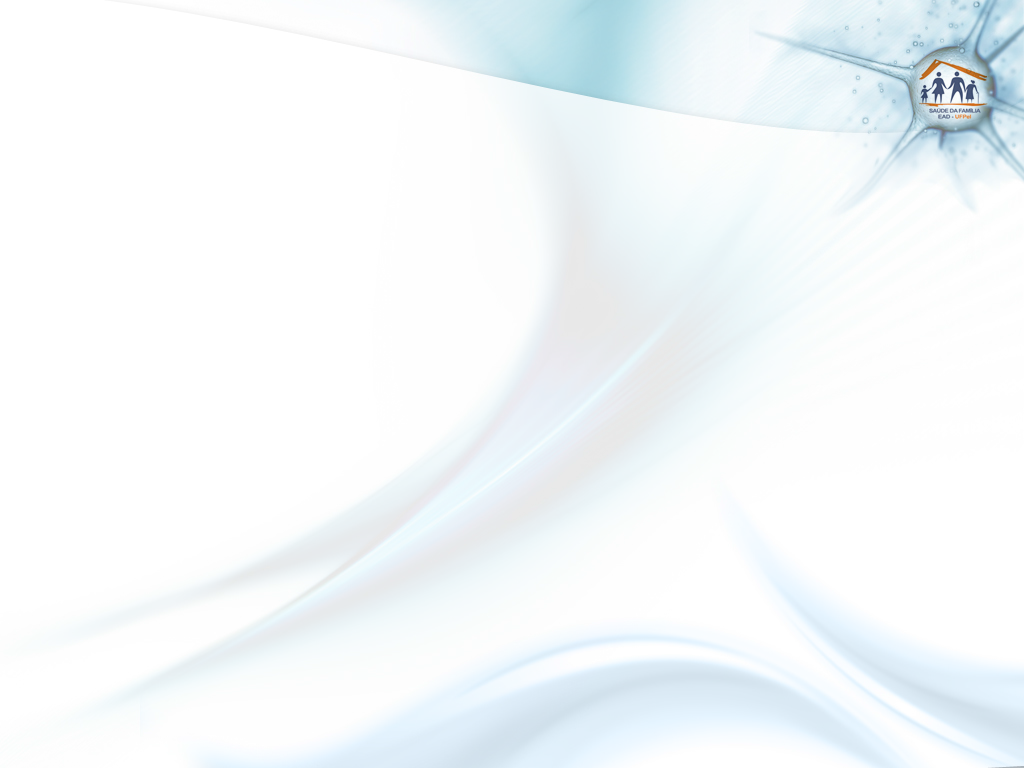 REFLEXÃO CRÍTICA SOBRE O APRENDIZAGEM

Grandes expectativas e dúvidas inicial.

Crescimento pessoal:
Olhar crítico: UBS e sistema de saúde pública.
Comprometimento: serviço e população. 

Aprimoramento do conhecimento adquirido:
Conteúdos técnicos.
Detectar problemas e estudar ações.
Casos clínicos interativos.
Construção do TCC, bem organizado.
Integração: equipe, usuários, gestores e a comunidade.
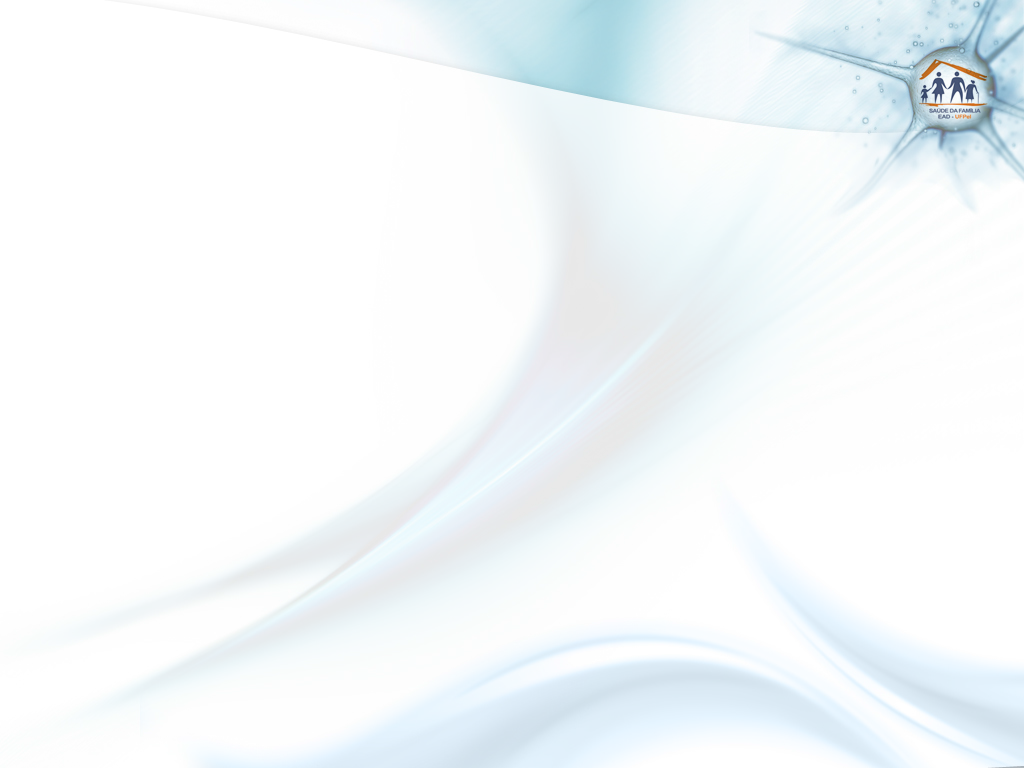 REFERÊNCIAS
BRASIL. Ministério da Saúde. Secretaria de Atenção à Saúde. Departamento de Ações Programáticas Estratégicas. Pré-Natal e Puerpério: Atenção Qualificada e Humanizada. Manual Técnico. Brasília: Ministério da Saúde, 2006. 163p

BRASIL. Ministério da Saúde. Secretaria de Atenção à Saúde. Departamento de Atenção Basica. Caderno de Atenção Básica: Atenção ao Pré-natal de Baixo Risco. Manual Técnico. Brasília: Ministério da Saúde, 2012. 316p

BRASIL. Ministério da Saúde. Secretaria de Atenção à Saúde. Departamento de Ações Programáticas Estratégicas. Gestação de Alto Risco. Manual Técnico. Brasília: Ministério da Saúde, 2012. 301p
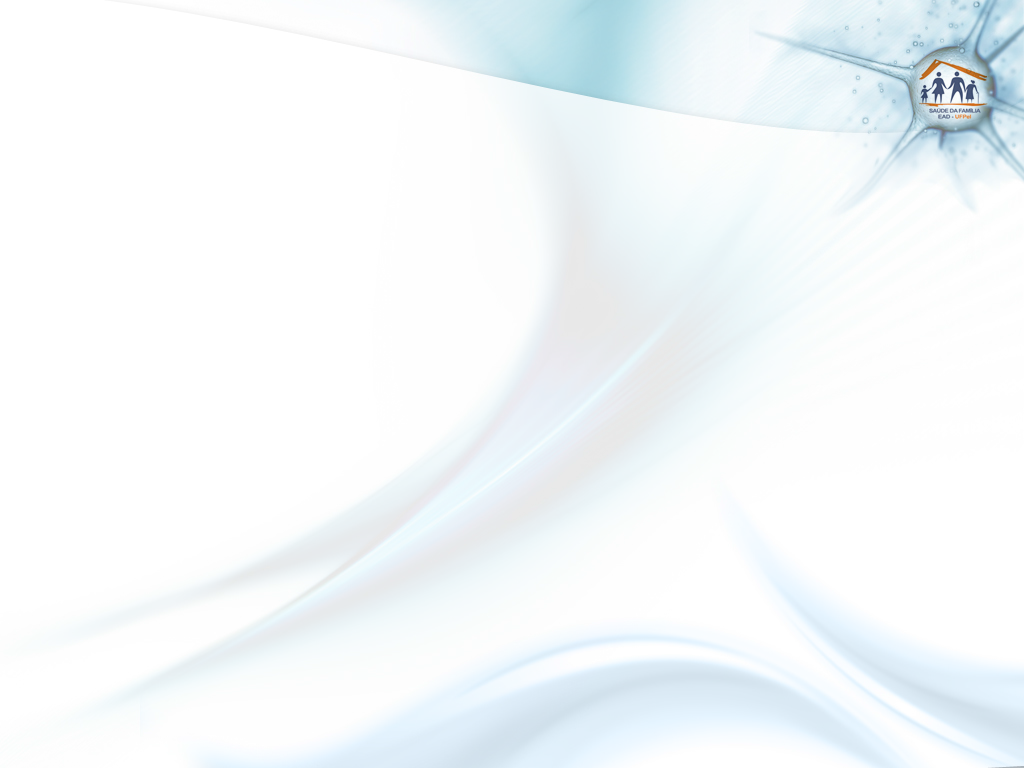 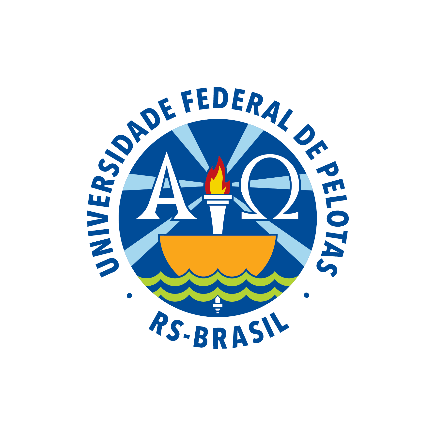 OBRIGADO
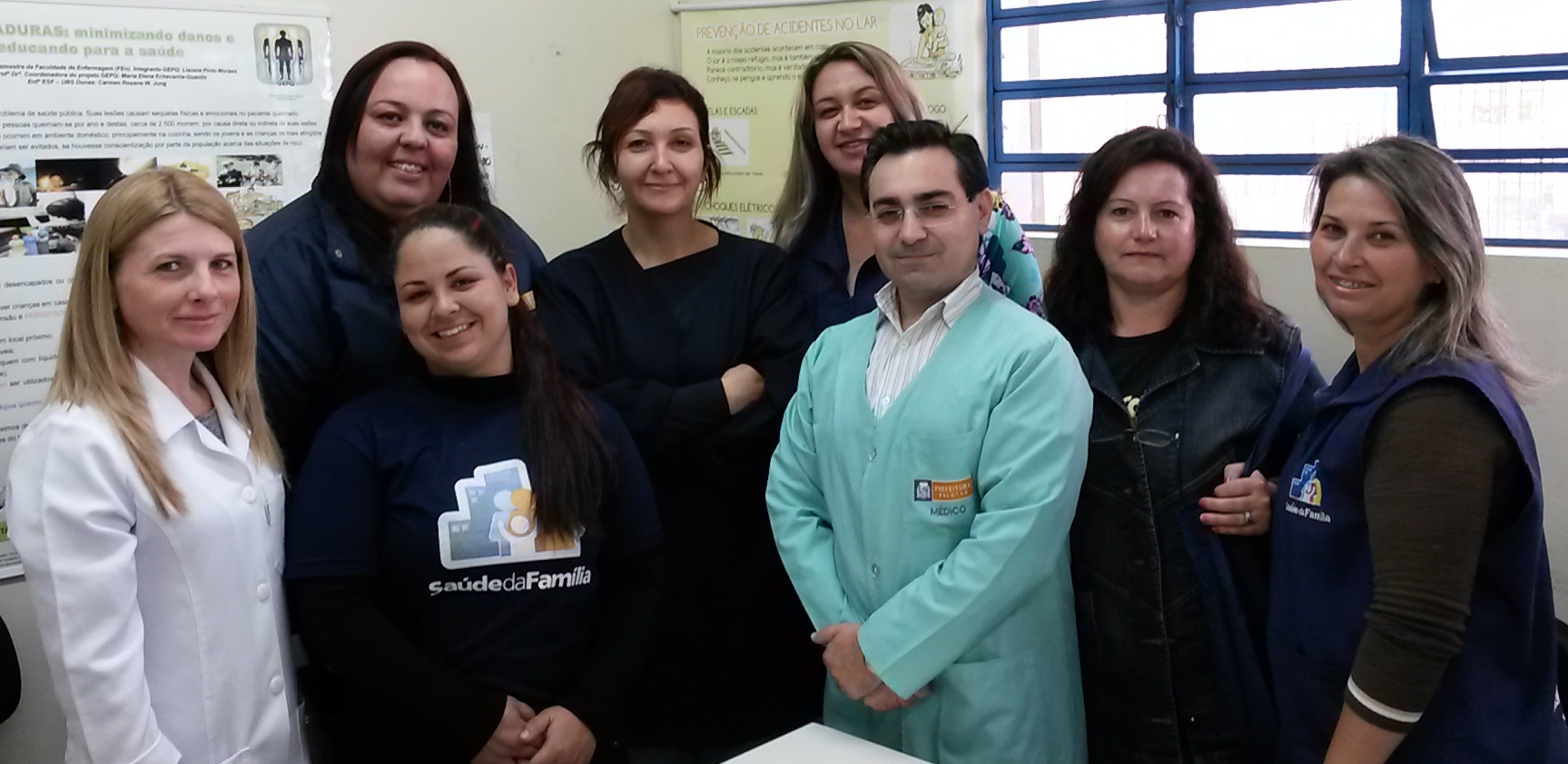 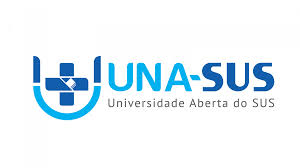